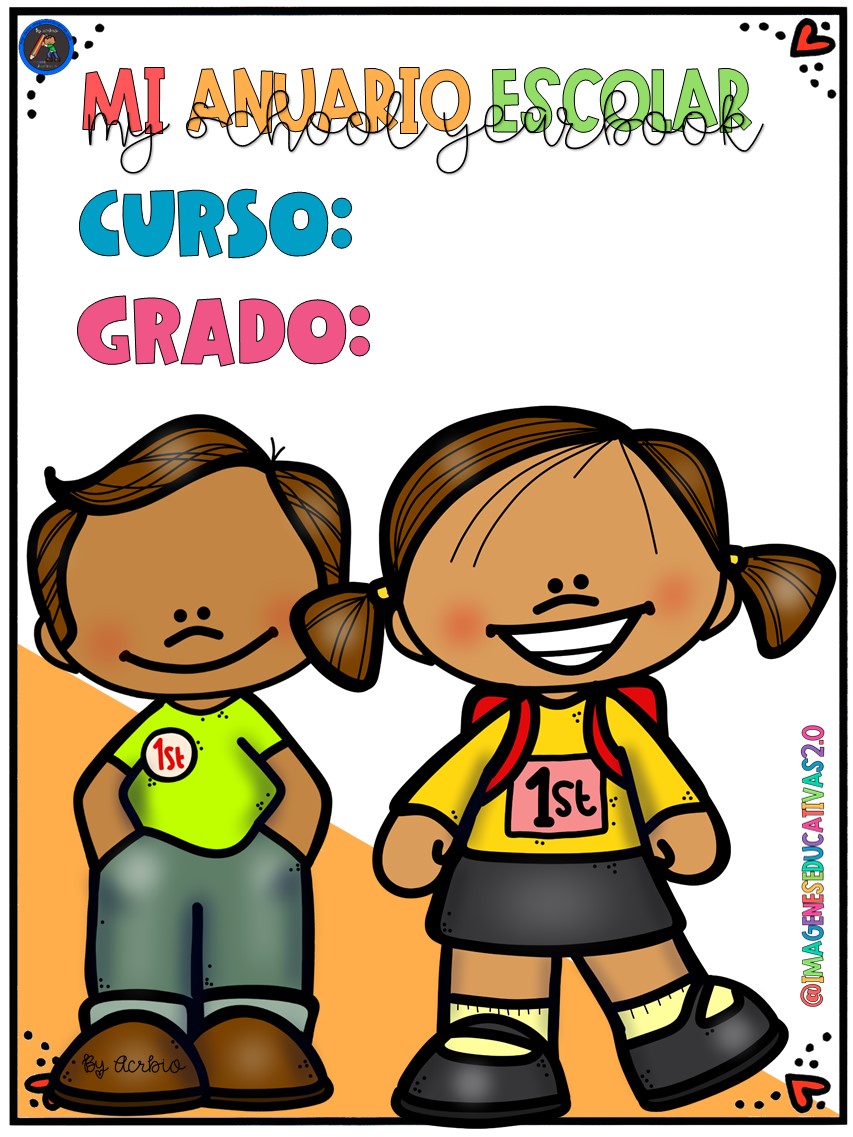 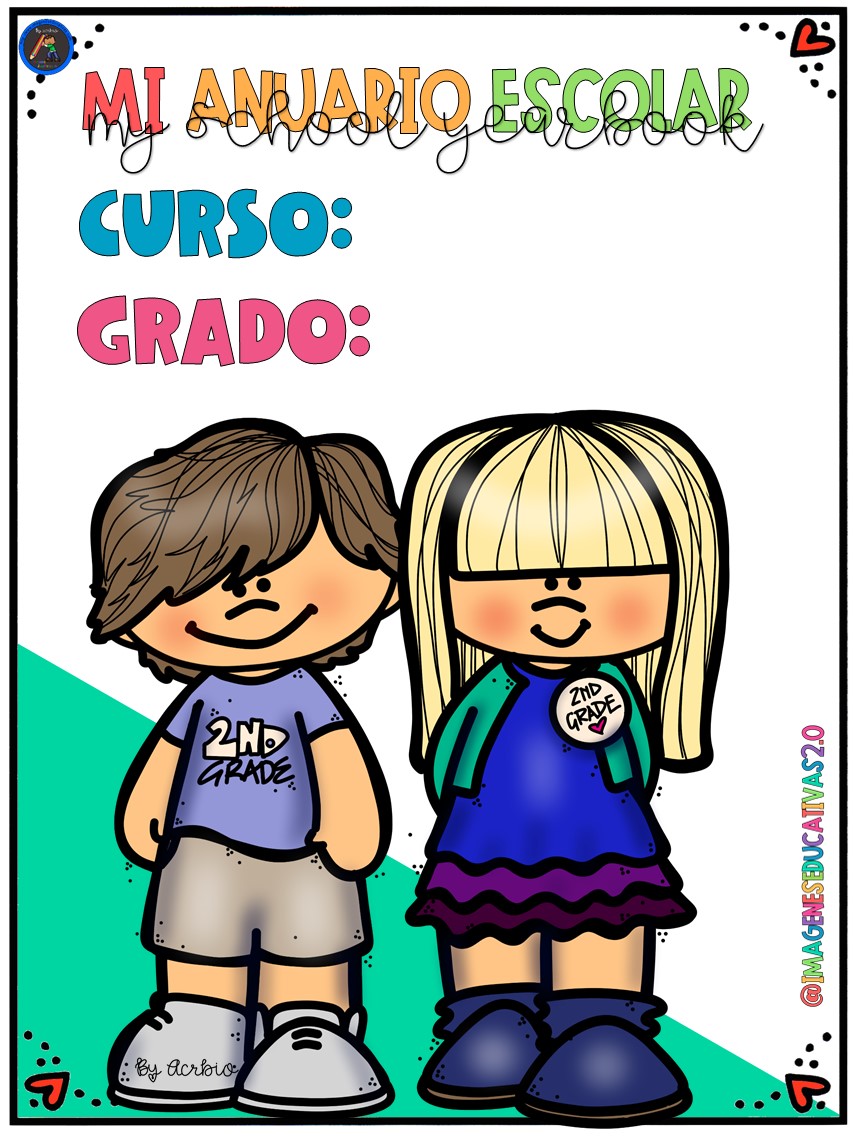 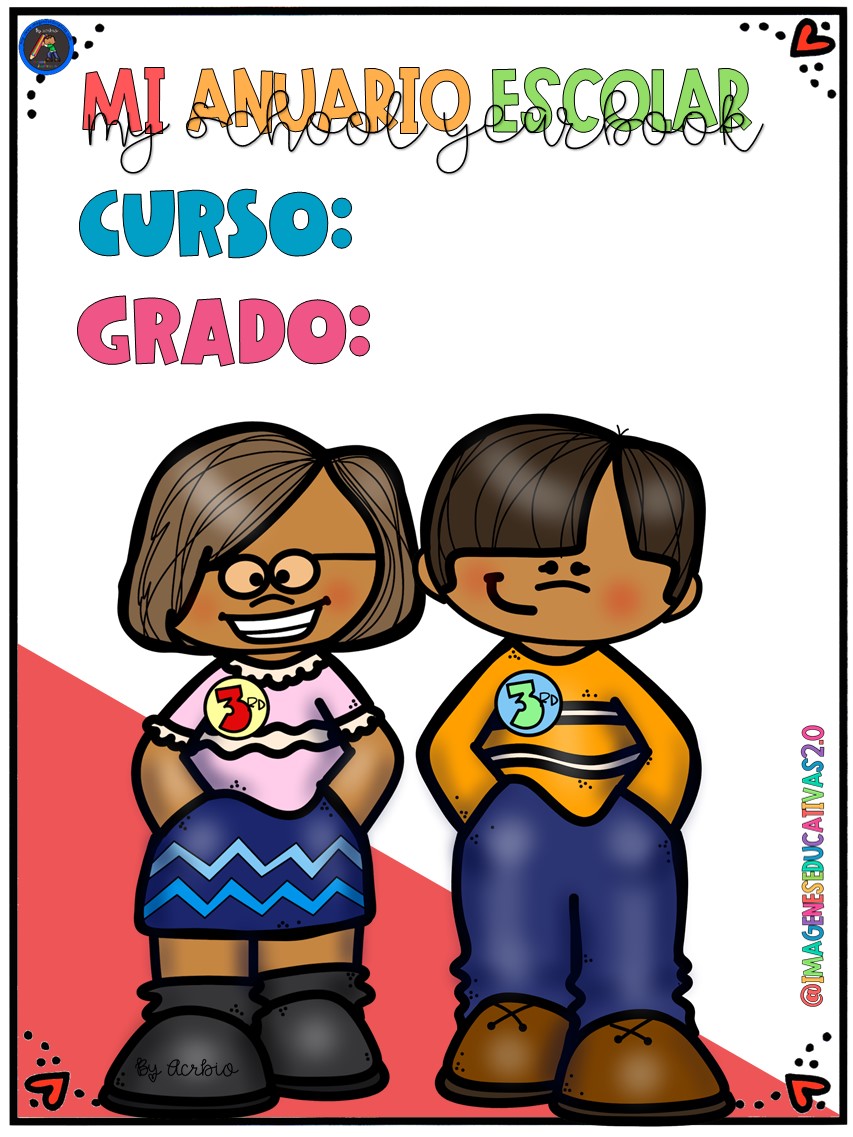 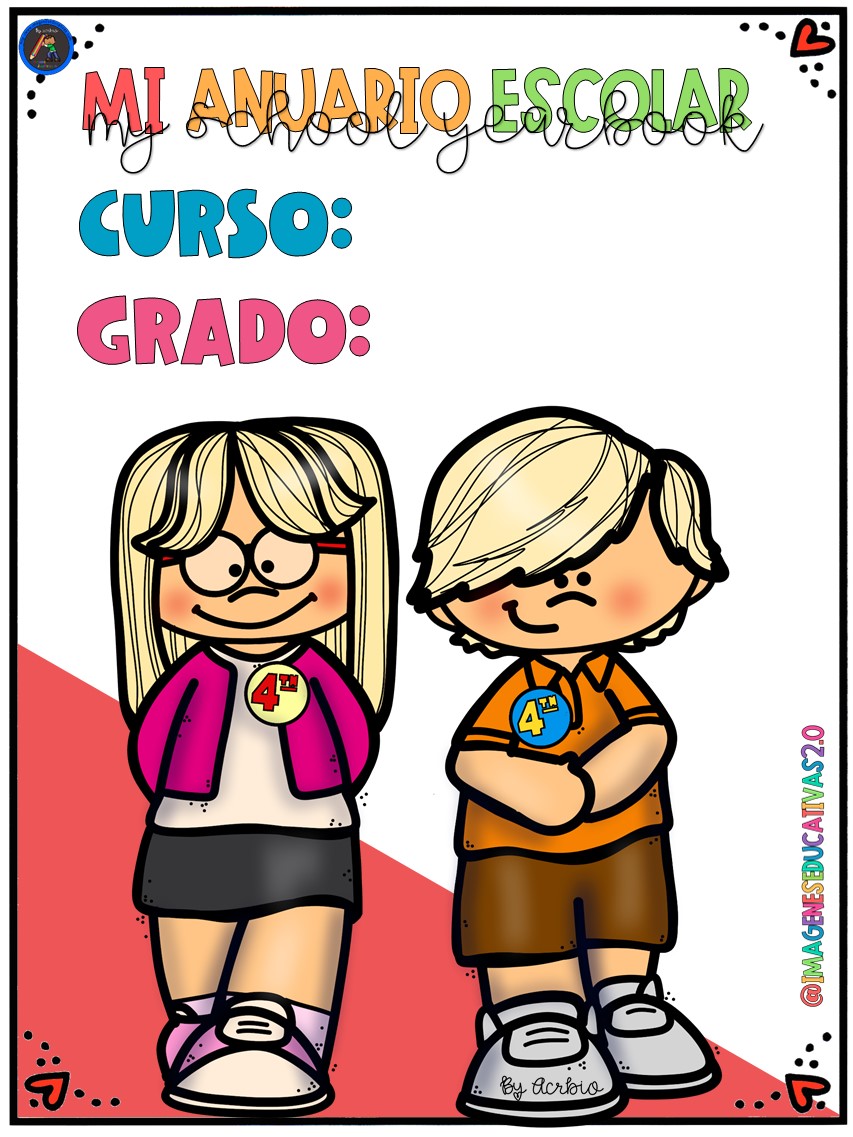 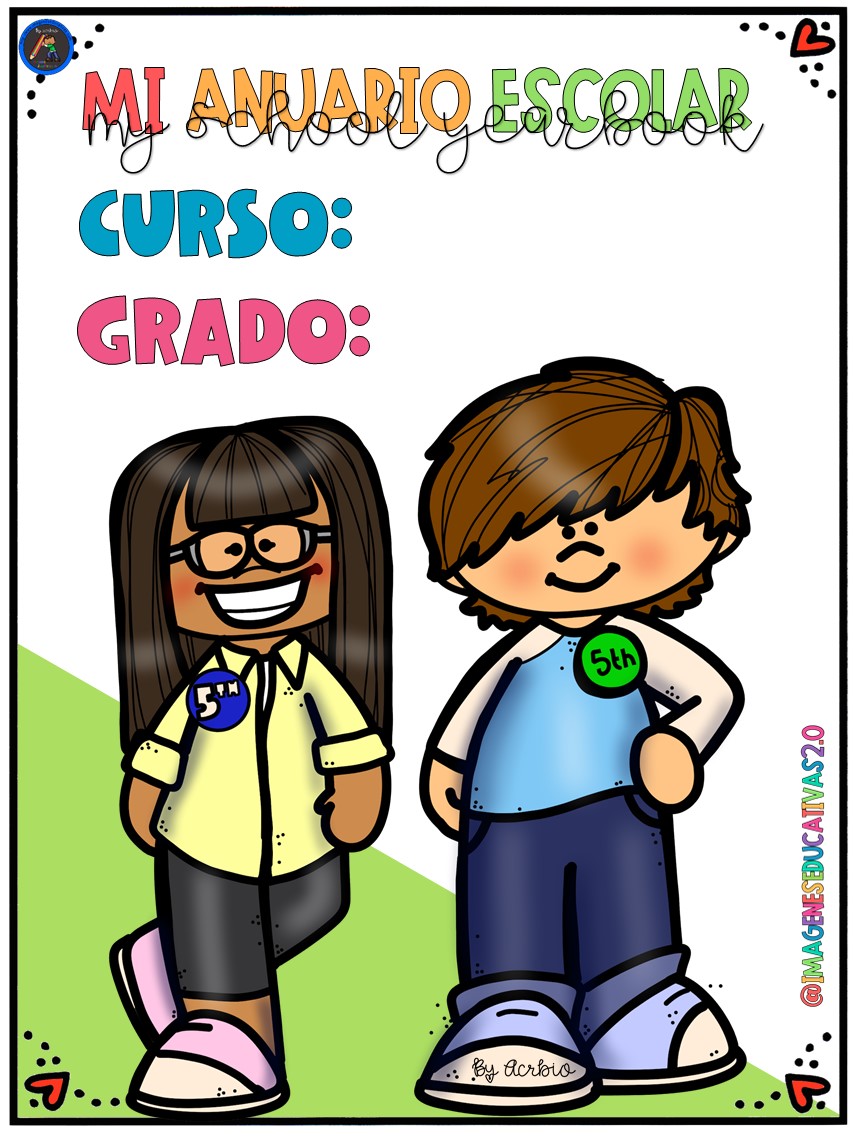 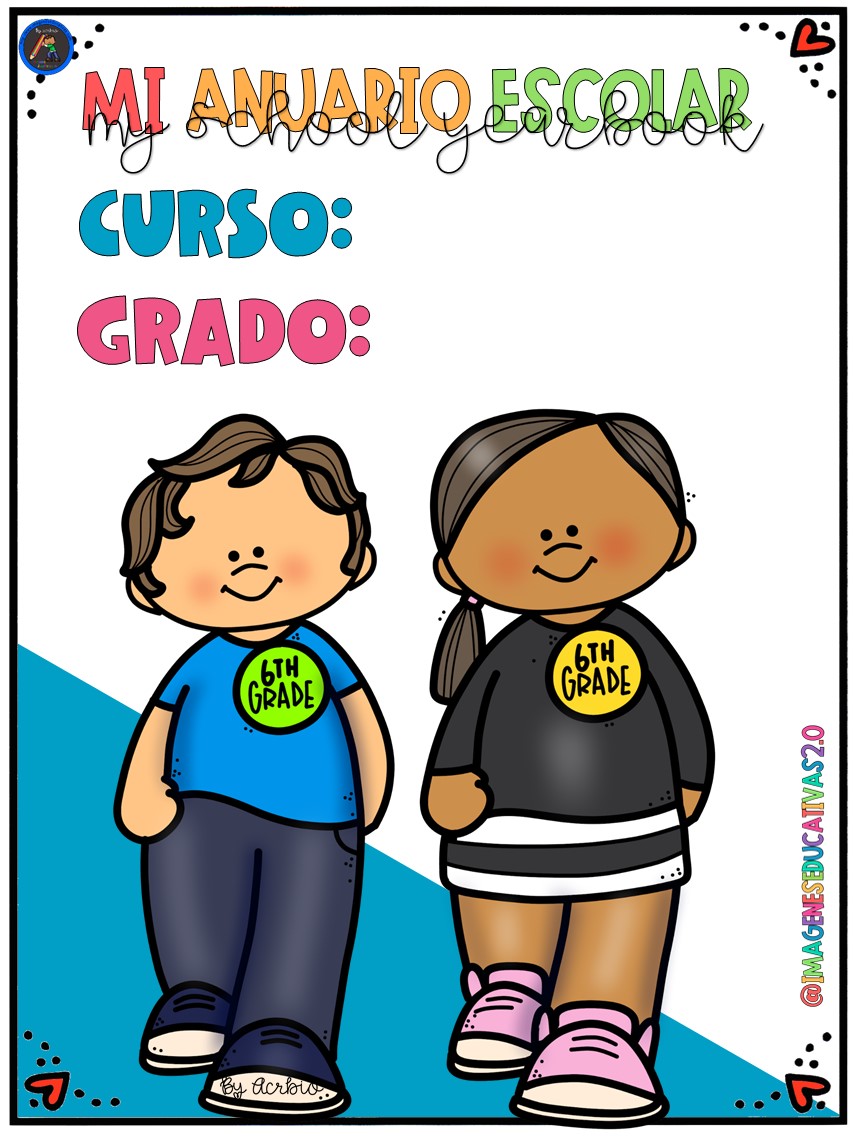 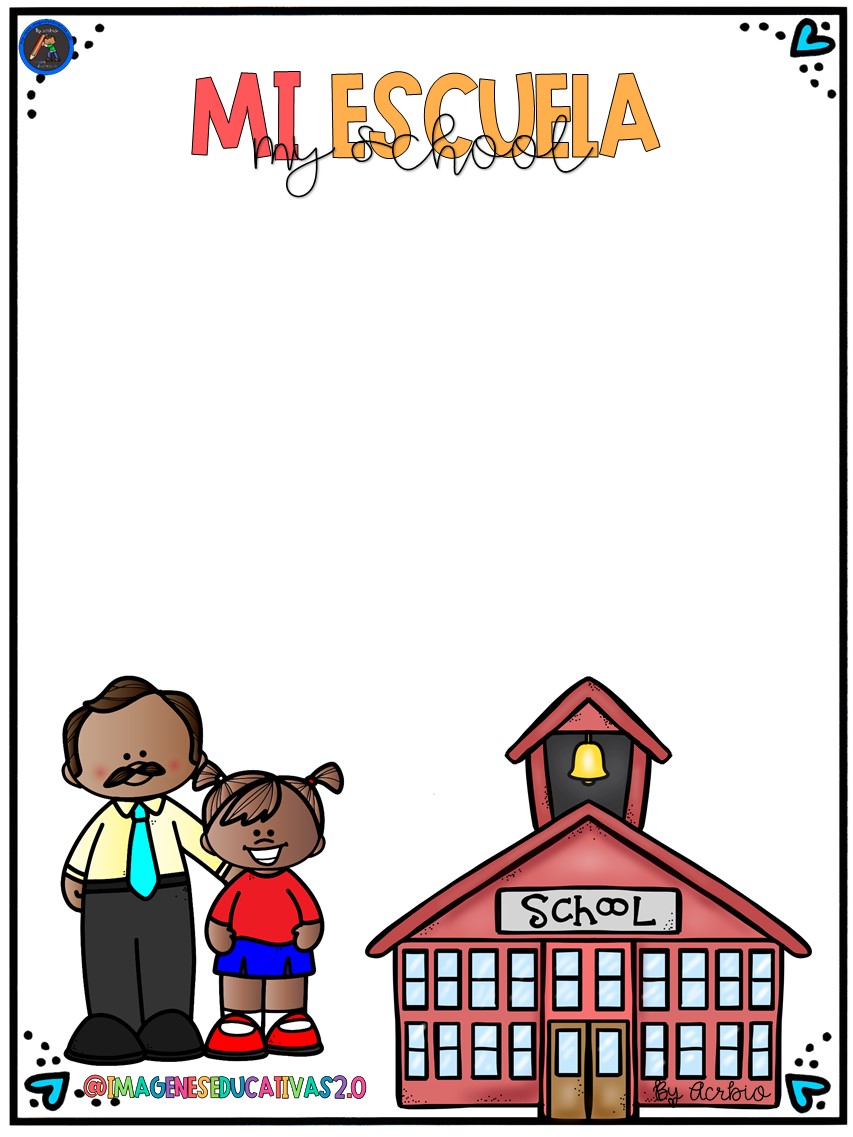 Se llama:___________________________________
Mi nombre es:______________________________
Mi maestra/o es:___________________________
Mi asignatura favorita:_____________________
Mi lugar preferido:_________________________
Mi mejor amigo/a:__________________________
Mi mejor recuerdo:_________________________
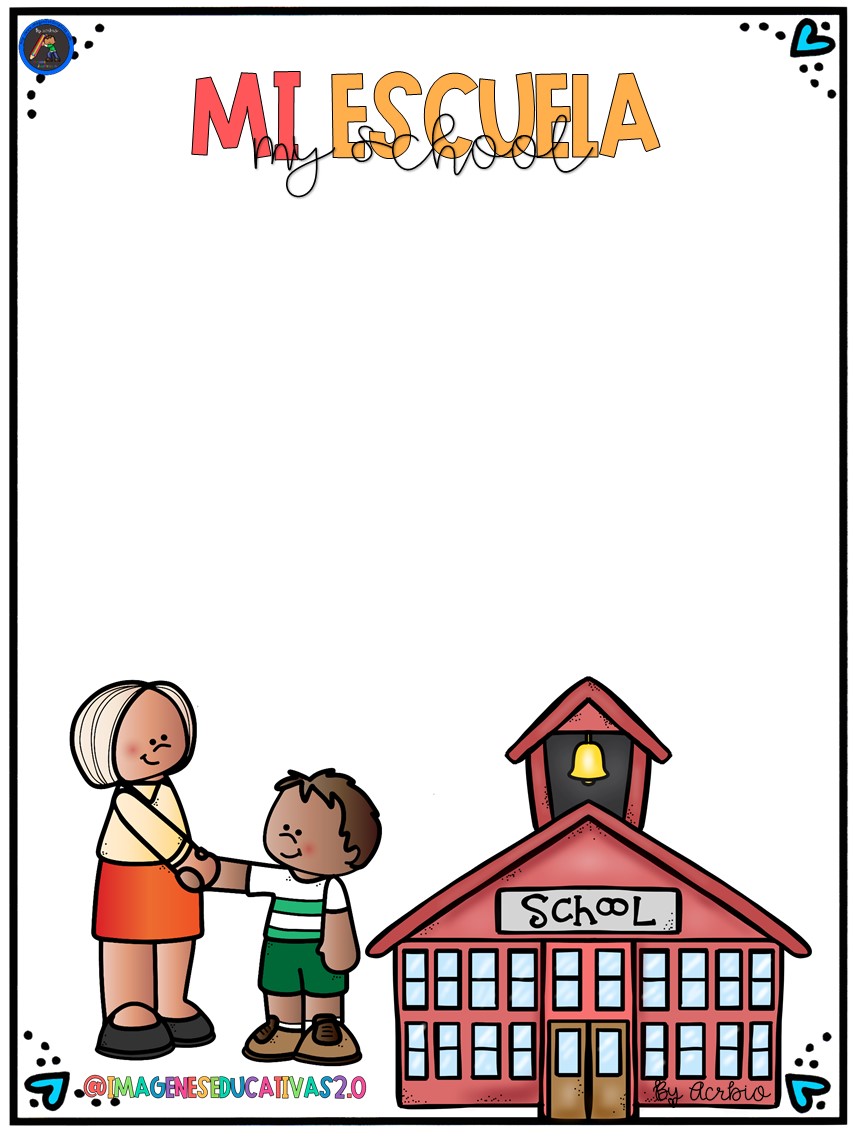 Se llama:___________________________________
Mi nombre es:______________________________
Mi maestra/o es:___________________________
Mi asignatura favorita:_____________________
Mi lugar preferido:_________________________
Mi mejor amigo/a:__________________________
Mi mejor recuerdo:_________________________
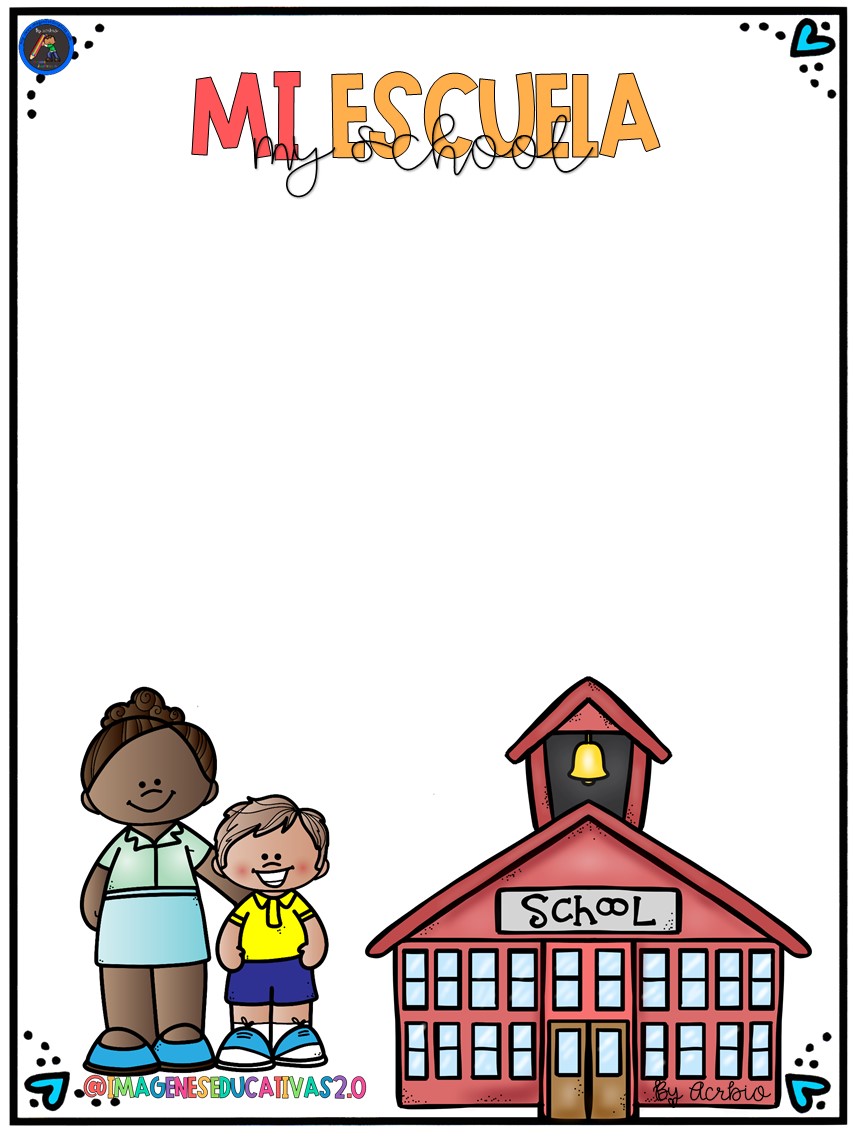 Se llama:___________________________________
Mi nombre es:______________________________
Mi maestra/o es:___________________________
Mi asignatura favorita:_____________________
Mi lugar preferido:_________________________
Mi mejor amigo/a:__________________________
Mi mejor recuerdo:_________________________
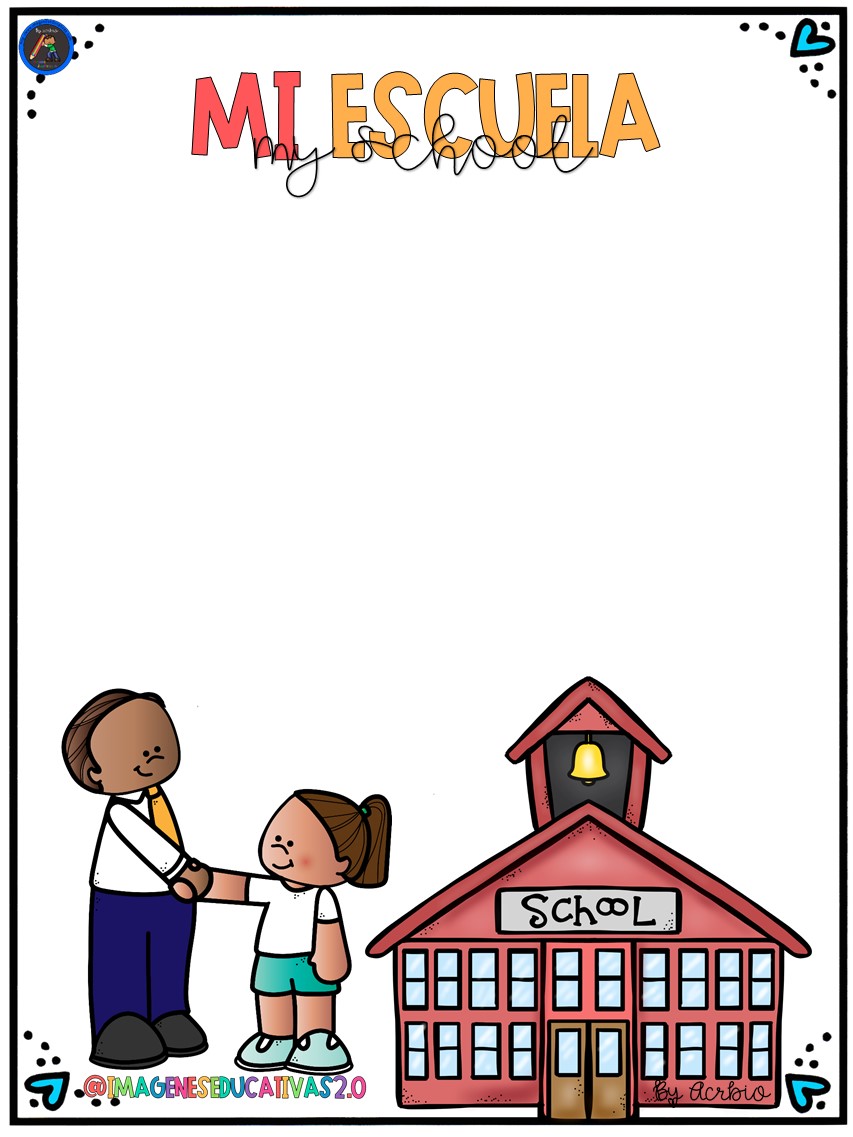 Se llama:___________________________________
Mi nombre es:______________________________
Mi maestra/o es:___________________________
Mi asignatura favorita:_____________________
Mi lugar preferido:_________________________
Mi mejor amigo/a:__________________________
Mi mejor recuerdo:_________________________
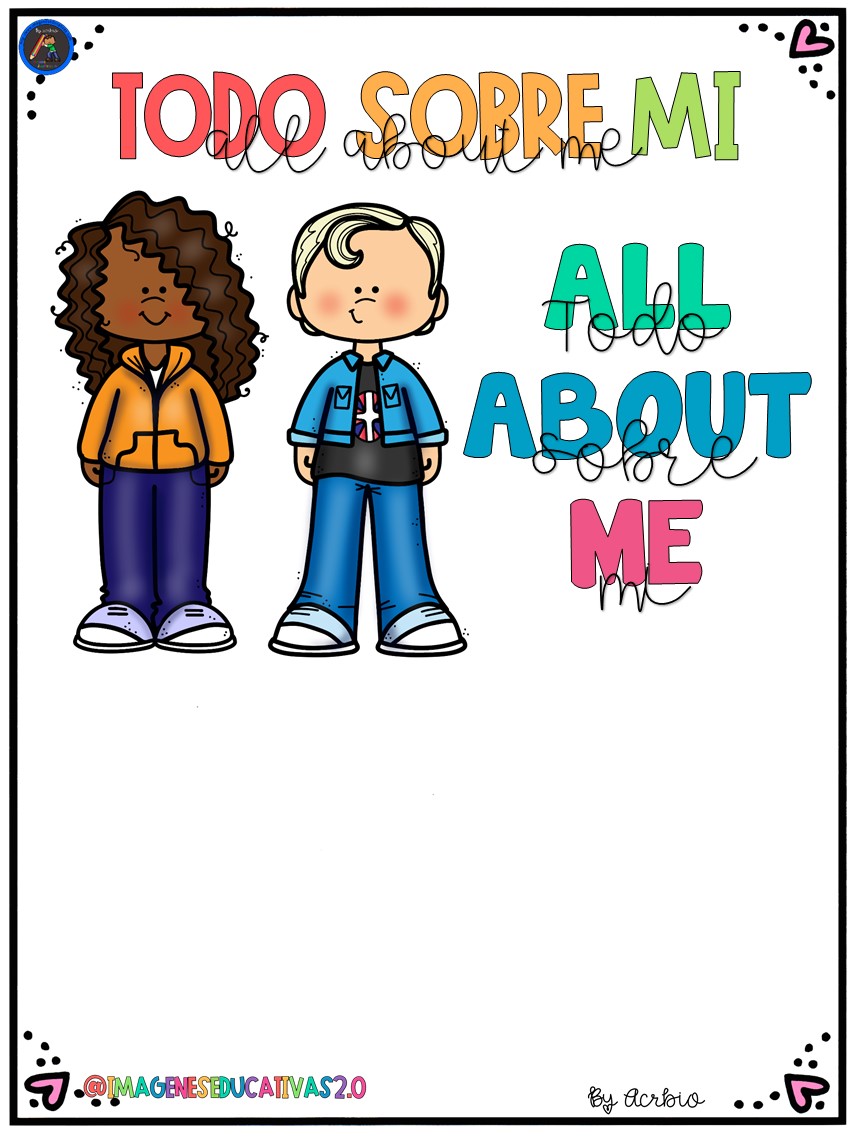 Mi color favorito es:________________________
Mi animal preferido:_______________________
Mi comida favorita:________________________
Se me da muy bien:________________________
No me gusta:_______________________________
Mi deporte favorito es:_____________________
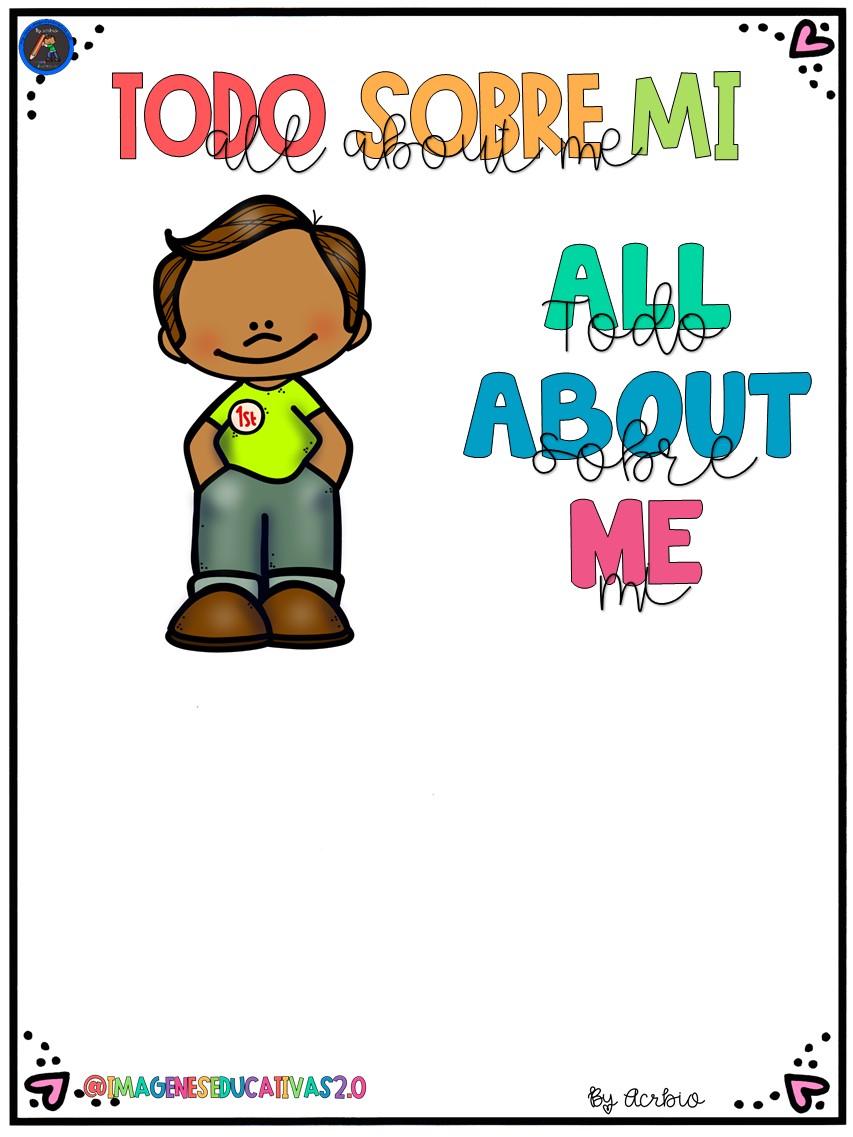 Mi color favorito es:________________________
Mi animal preferido:_______________________
Mi comida favorita:________________________
Se me da muy bien:________________________
No me gusta:_______________________________
Mi deporte favorito es:_____________________
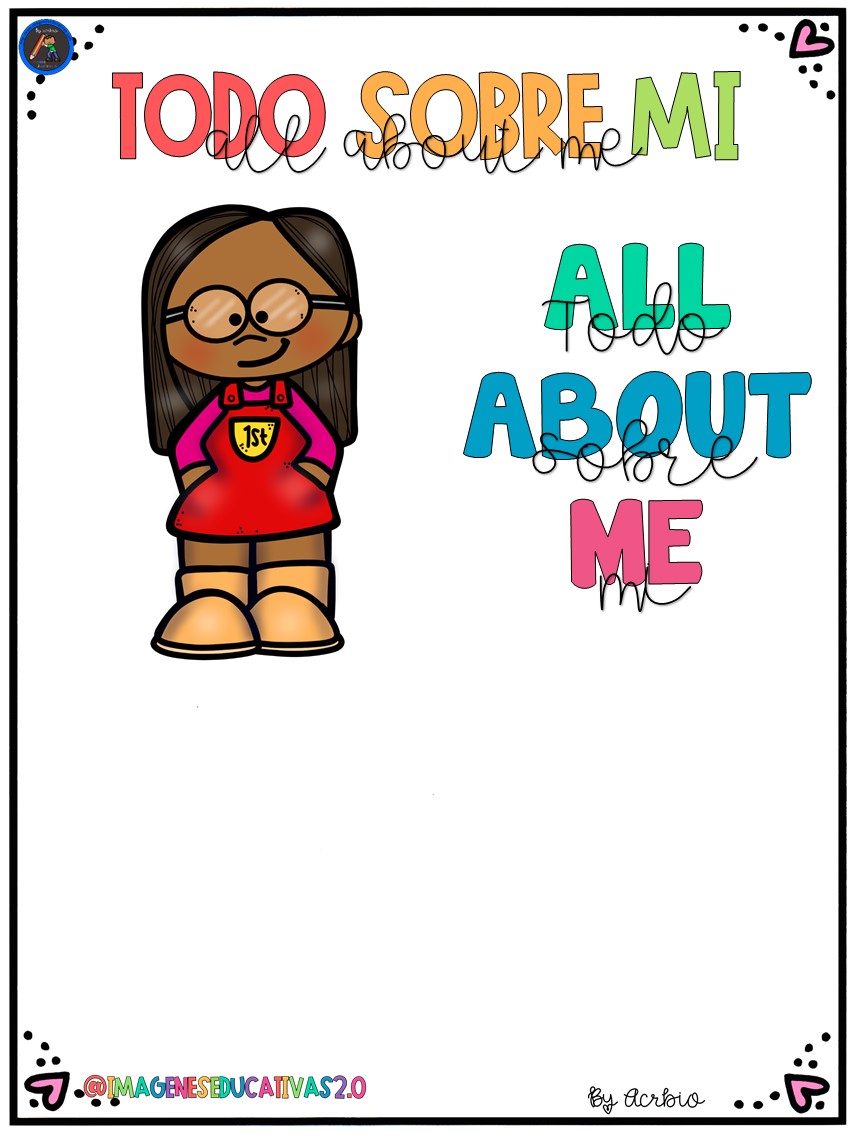 Mi color favorito es:________________________
Mi animal preferido:_______________________
Mi comida favorita:________________________
Se me da muy bien:________________________
No me gusta:_______________________________
Mi deporte favorito es:_____________________
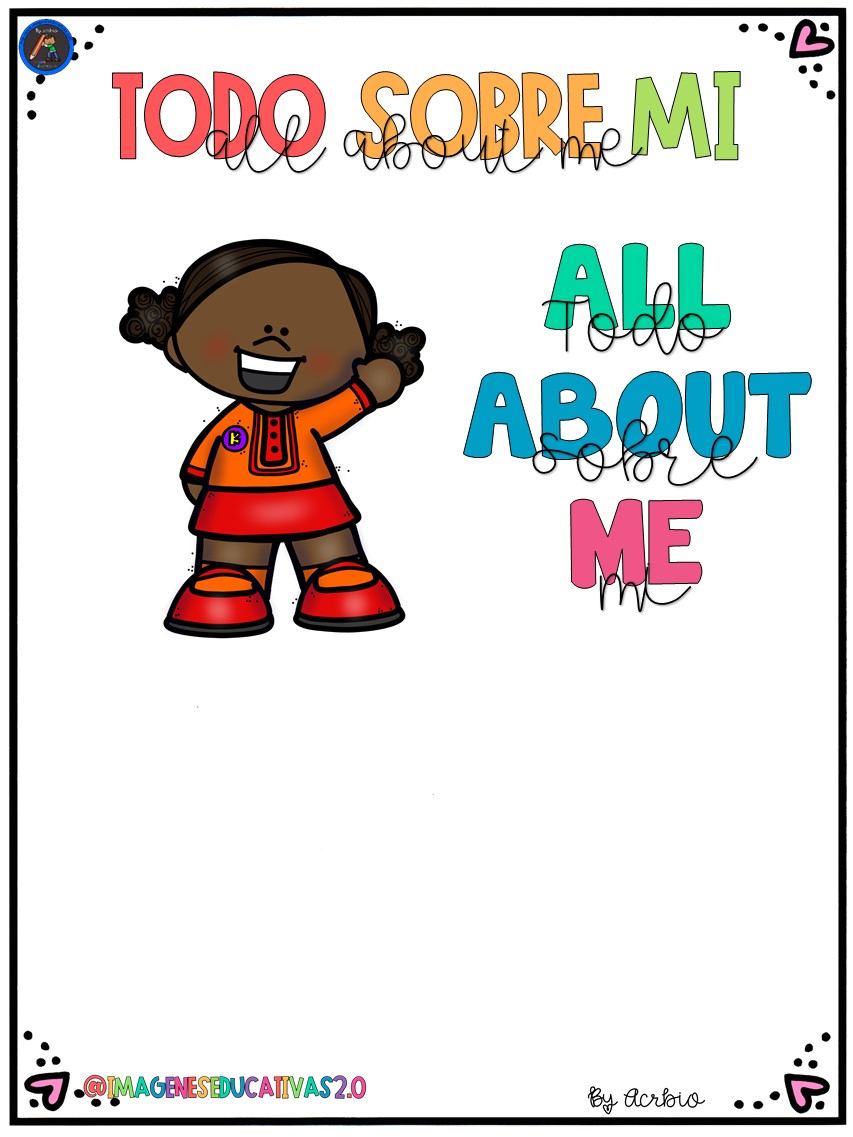 Mi color favorito es:________________________
Mi animal preferido:_______________________
Mi comida favorita:________________________
Se me da muy bien:________________________
No me gusta:_______________________________
Mi deporte favorito es:_____________________
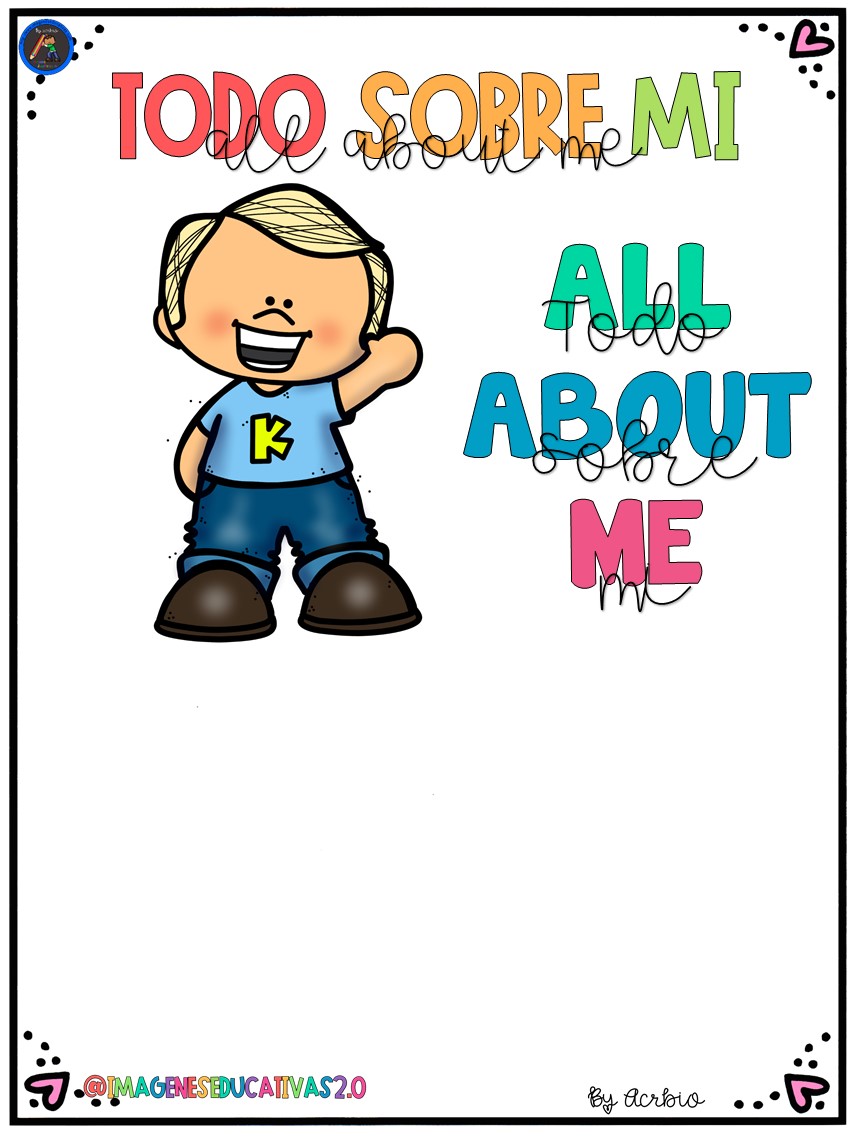 Mi color favorito es:________________________
Mi animal preferido:_______________________
Mi comida favorita:________________________
Se me da muy bien:________________________
No me gusta:_______________________________
Mi deporte favorito es:_____________________
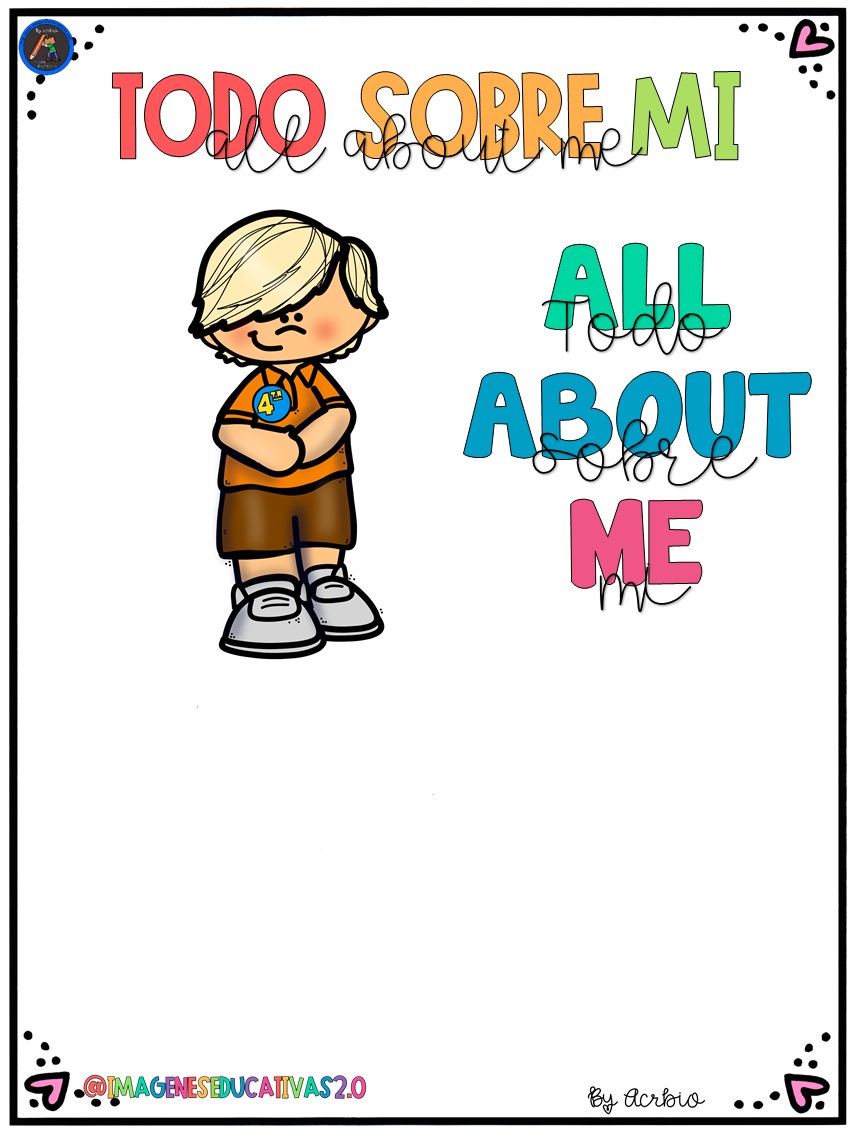 Mi color favorito es:________________________
Mi animal preferido:_______________________
Mi comida favorita:________________________
Se me da muy bien:________________________
No me gusta:_______________________________
Mi deporte favorito es:_____________________
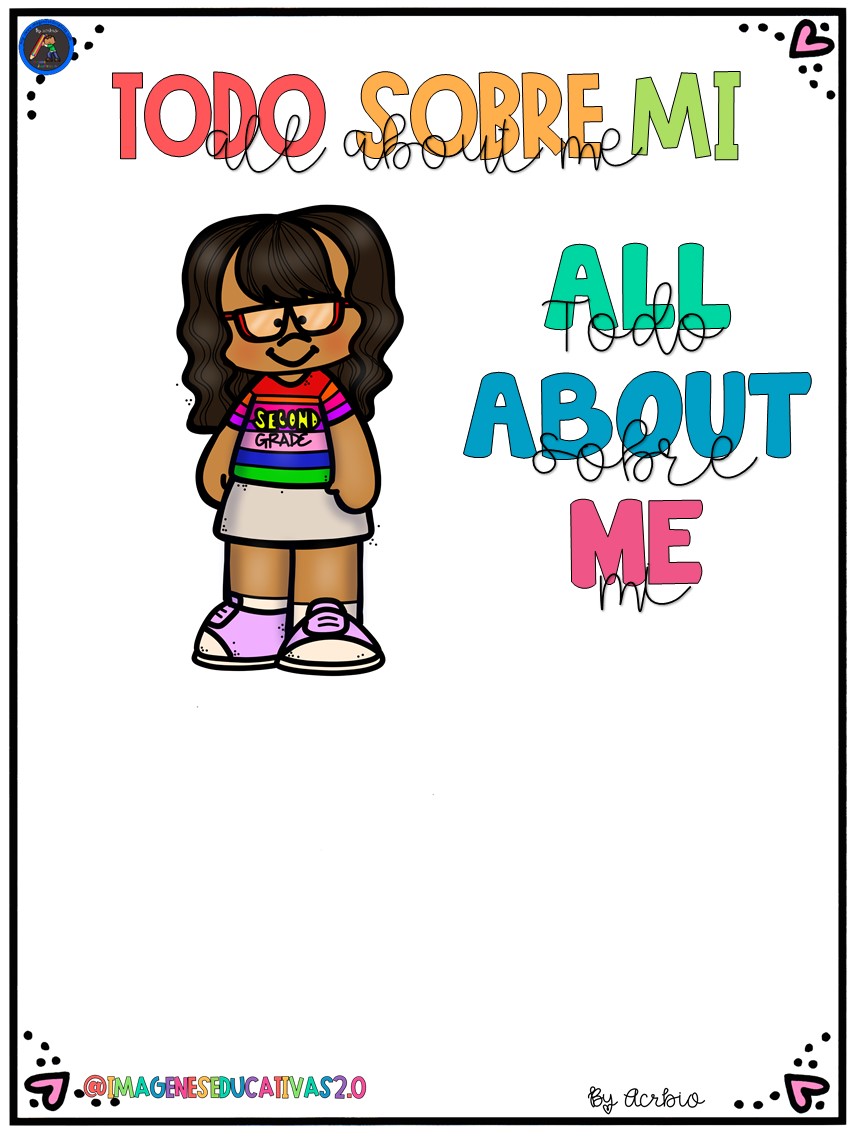 Mi color favorito es:________________________
Mi animal preferido:_______________________
Mi comida favorita:________________________
Se me da muy bien:________________________
No me gusta:_______________________________
Mi deporte favorito es:_____________________
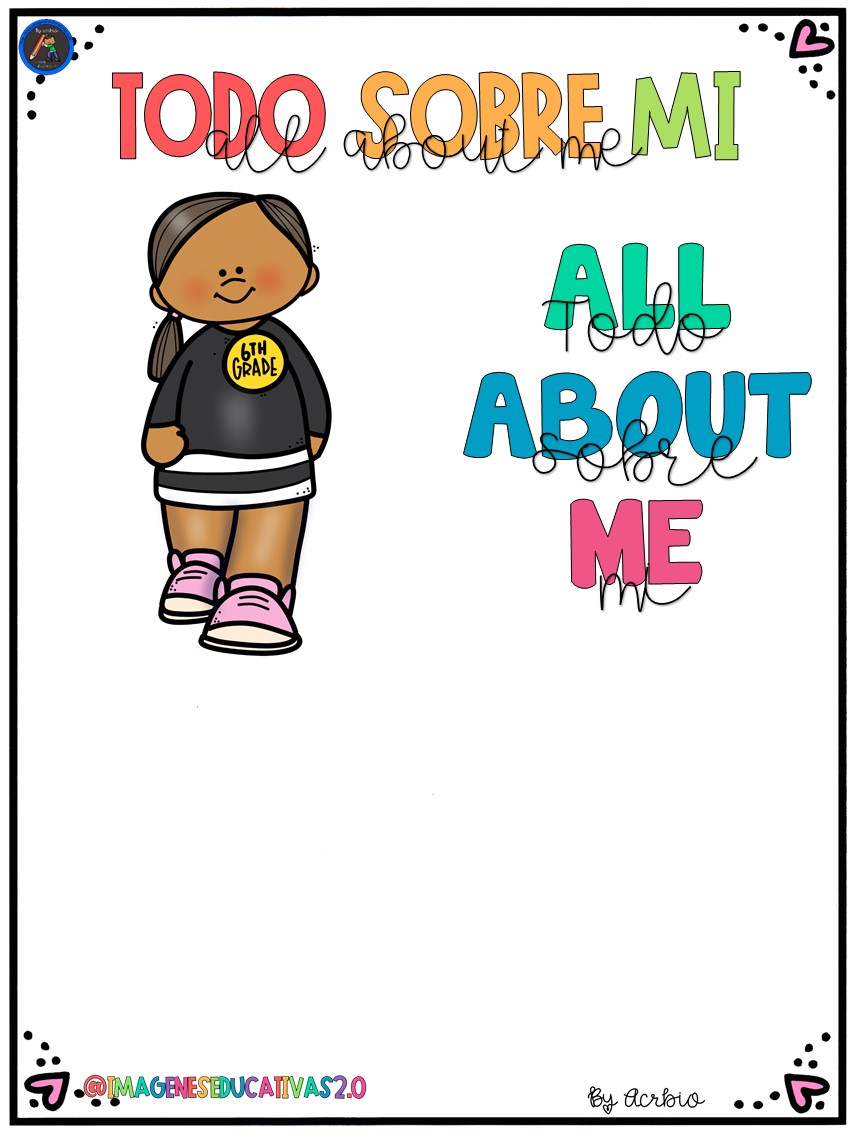 Mi color favorito es:________________________
Mi animal preferido:_______________________
Mi comida favorita:________________________
Se me da muy bien:________________________
No me gusta:_______________________________
Mi deporte favorito es:_____________________
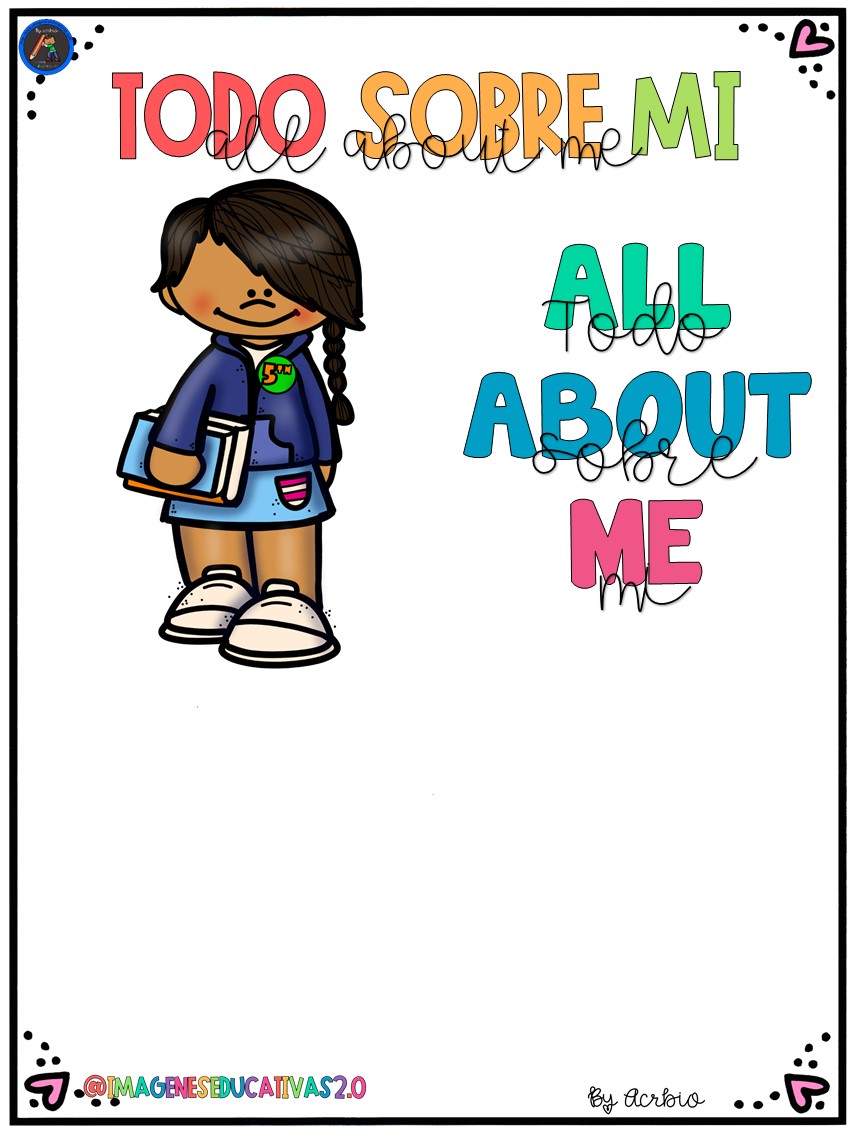 Mi color favorito es:________________________
Mi animal preferido:_______________________
Mi comida favorita:________________________
Se me da muy bien:________________________
No me gusta:_______________________________
Mi deporte favorito es:_____________________
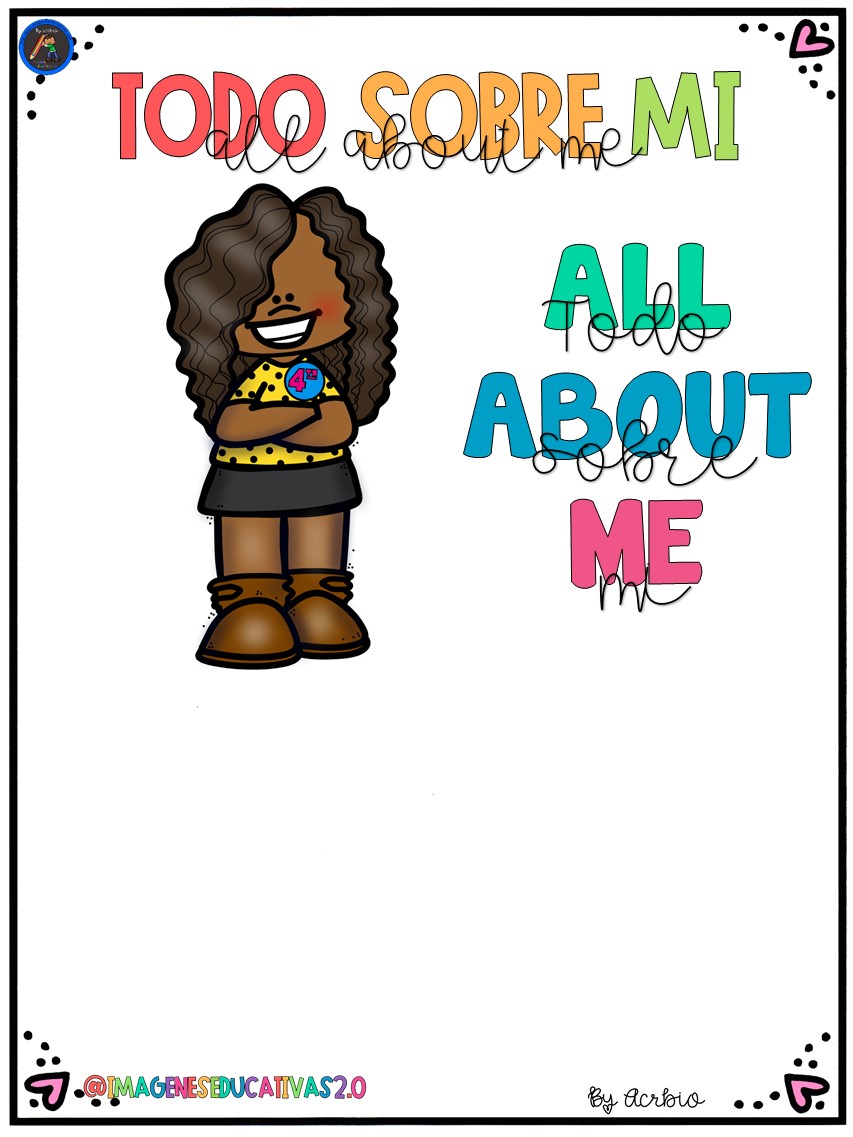 Mi color favorito es:________________________
Mi animal preferido:_______________________
Mi comida favorita:________________________
Se me da muy bien:________________________
No me gusta:_______________________________
Mi deporte favorito es:_____________________
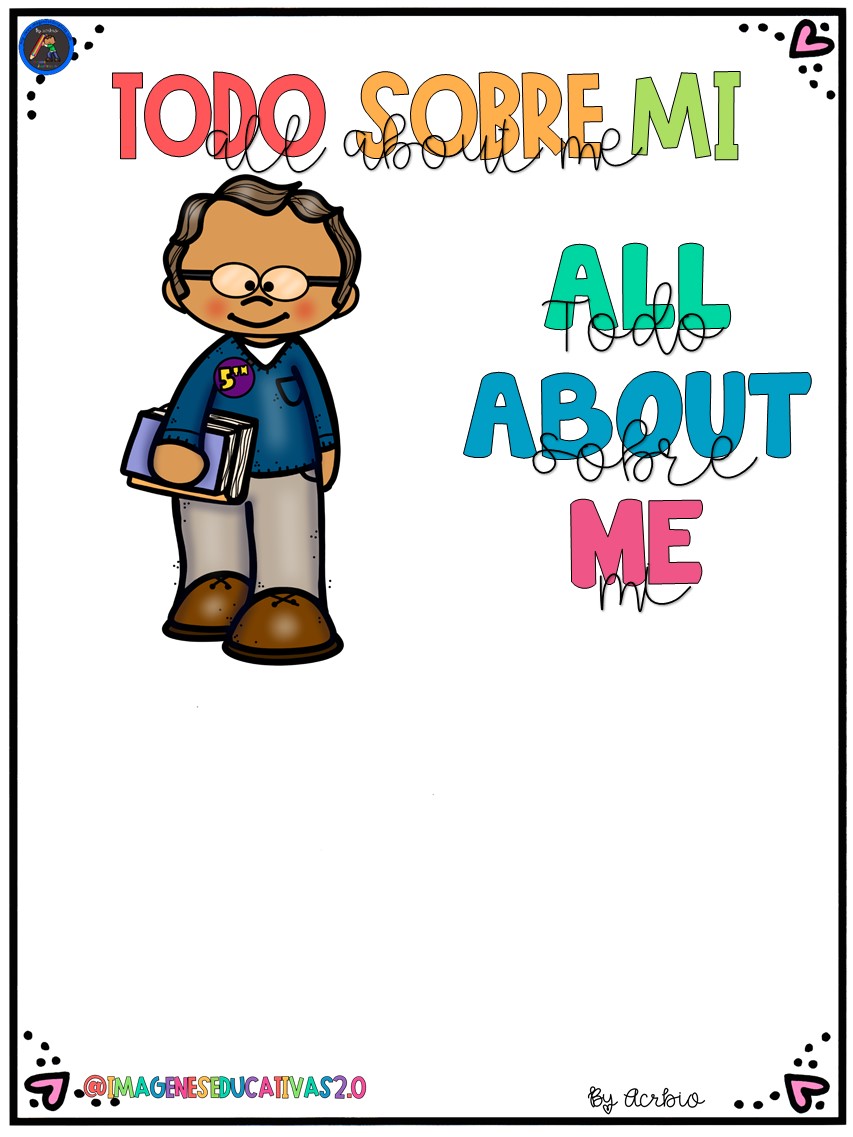 Mi color favorito es:________________________
Mi animal preferido:_______________________
Mi comida favorita:________________________
Se me da muy bien:________________________
No me gusta:_______________________________
Mi deporte favorito es:_____________________
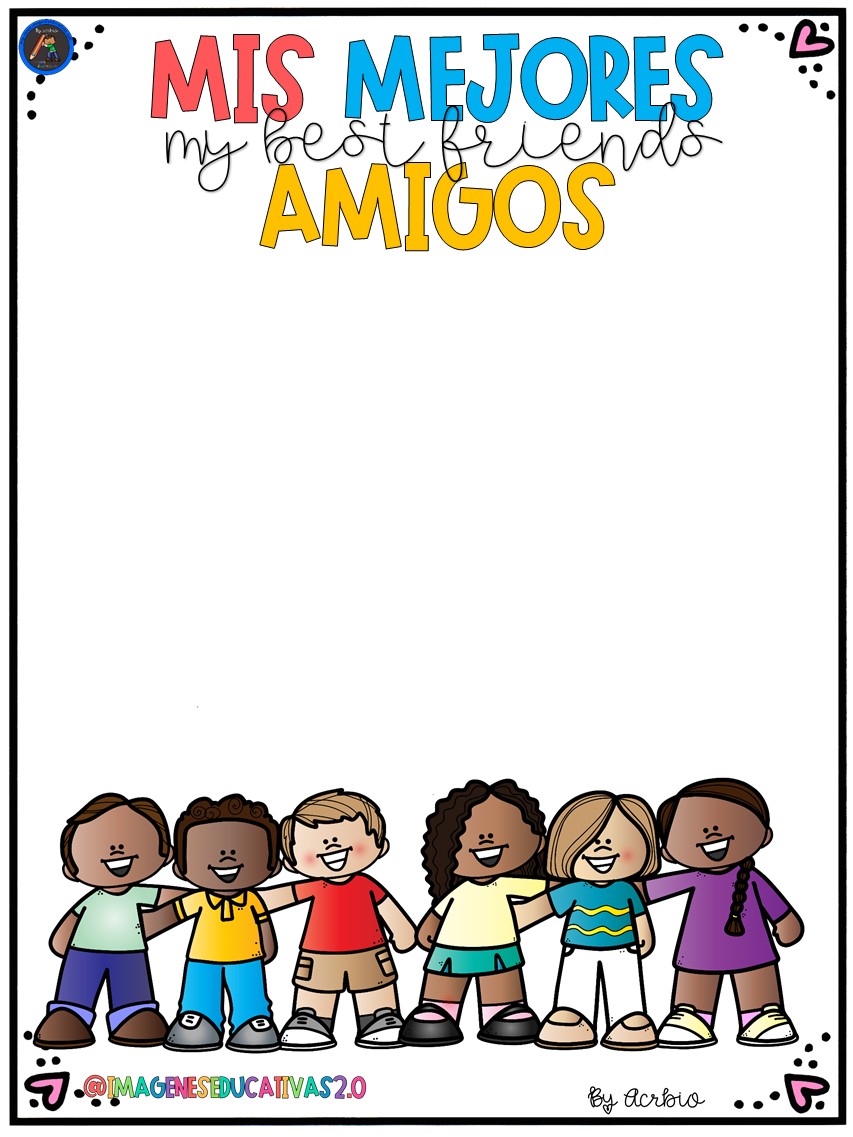 Nombre:.___________________________________________
Me gusta su:______________________________________
Nos conocimos en:__________________________________
Nombre:.___________________________________________
Me gusta su:______________________________________
Nos conocimos en:__________________________________
Nombre:.___________________________________________
Me gusta su:______________________________________
Nos conocimos en:__________________________________
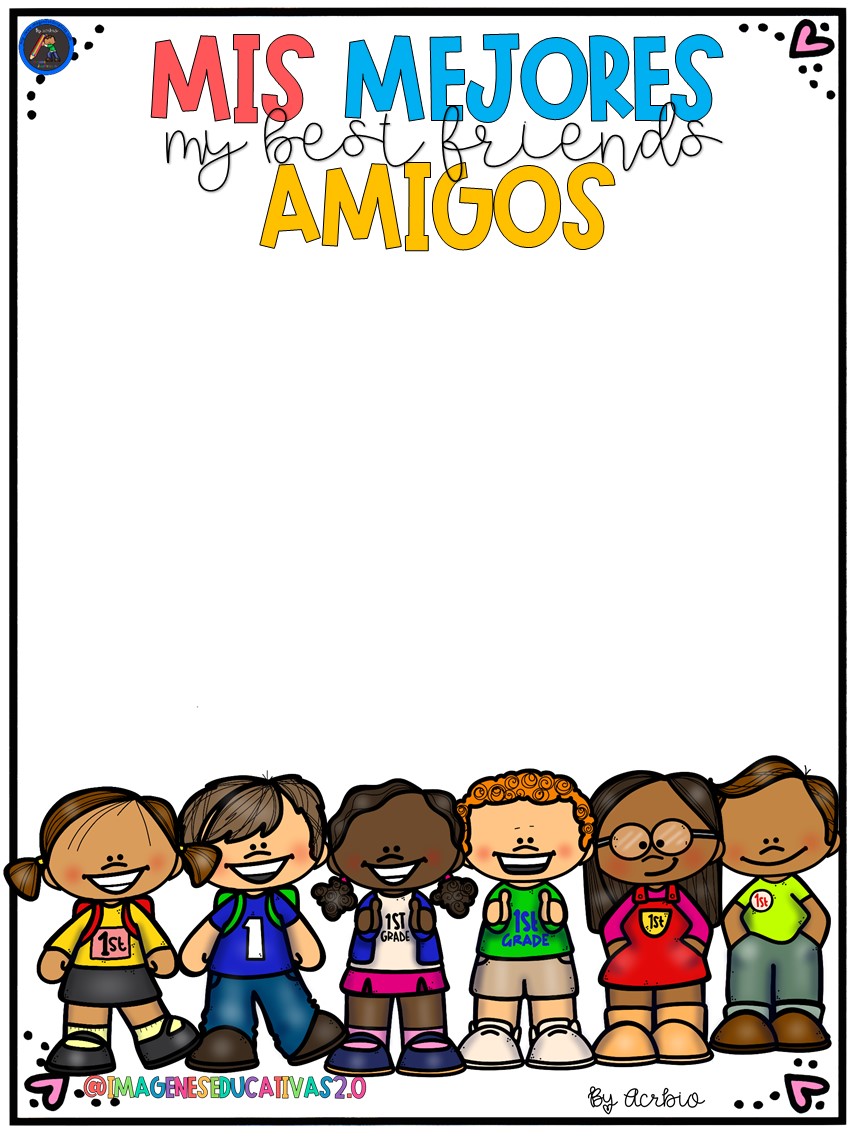 Nombre:.___________________________________________
Me gusta su:______________________________________
Nos conocimos en:__________________________________
Nombre:.___________________________________________
Me gusta su:______________________________________
Nos conocimos en:__________________________________
Nombre:.___________________________________________
Me gusta su:______________________________________
Nos conocimos en:__________________________________
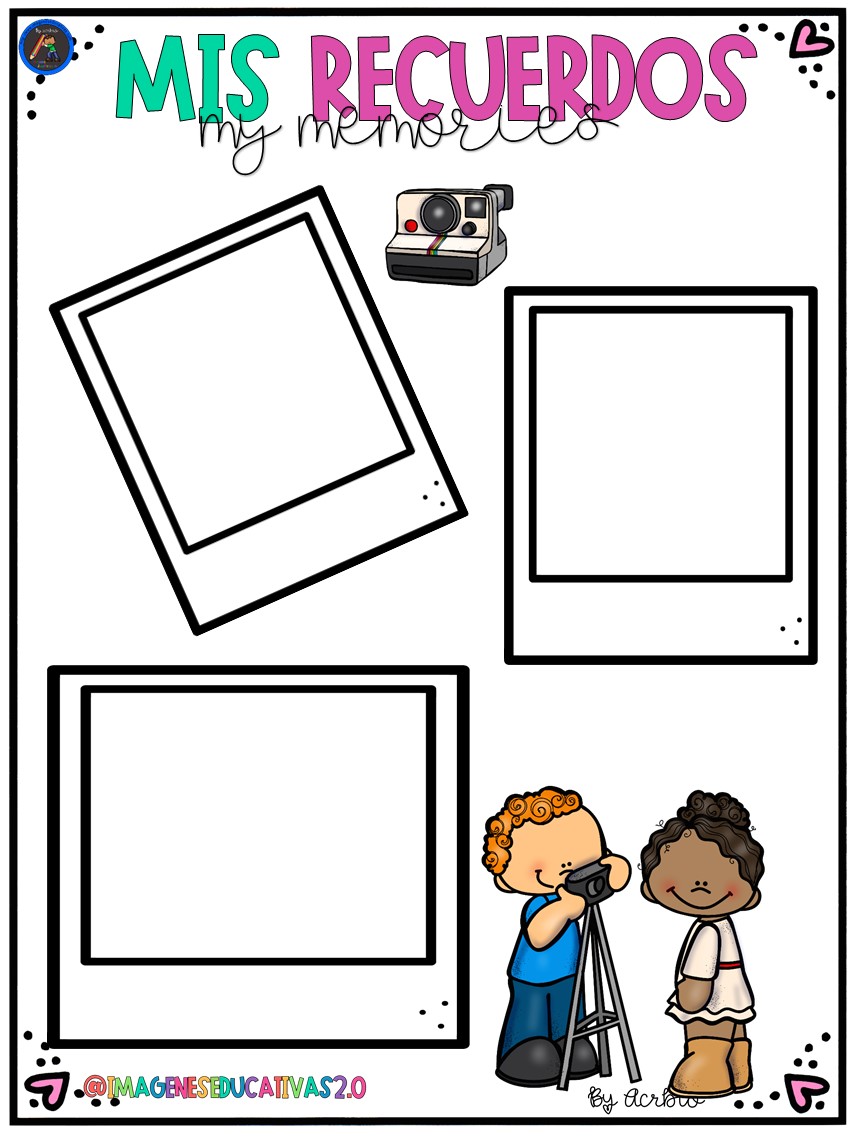 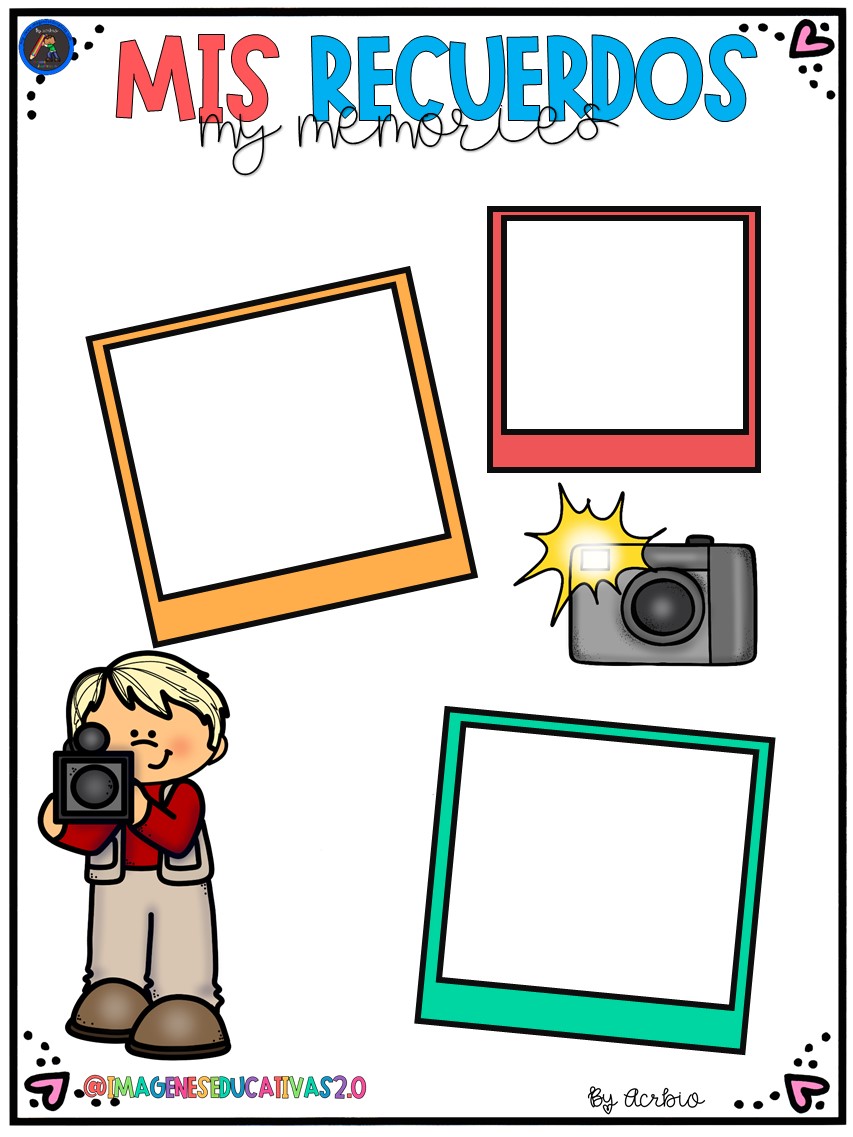 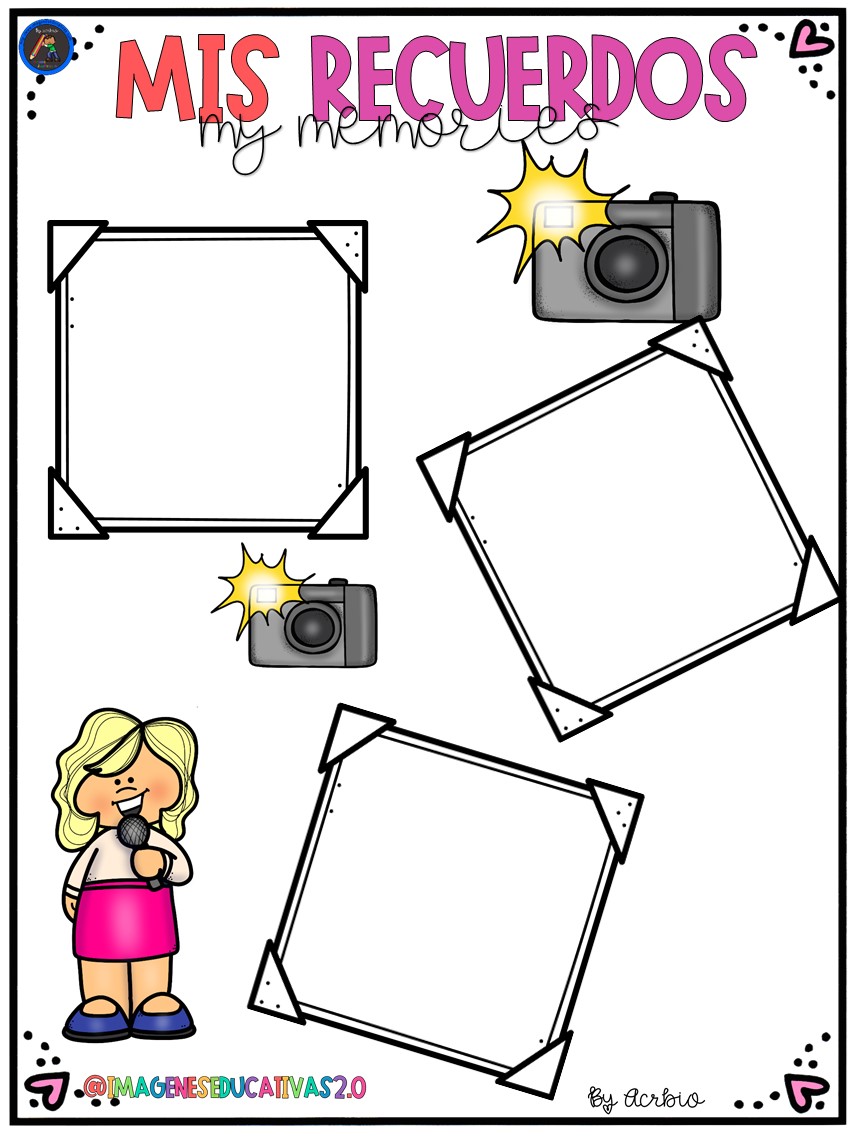 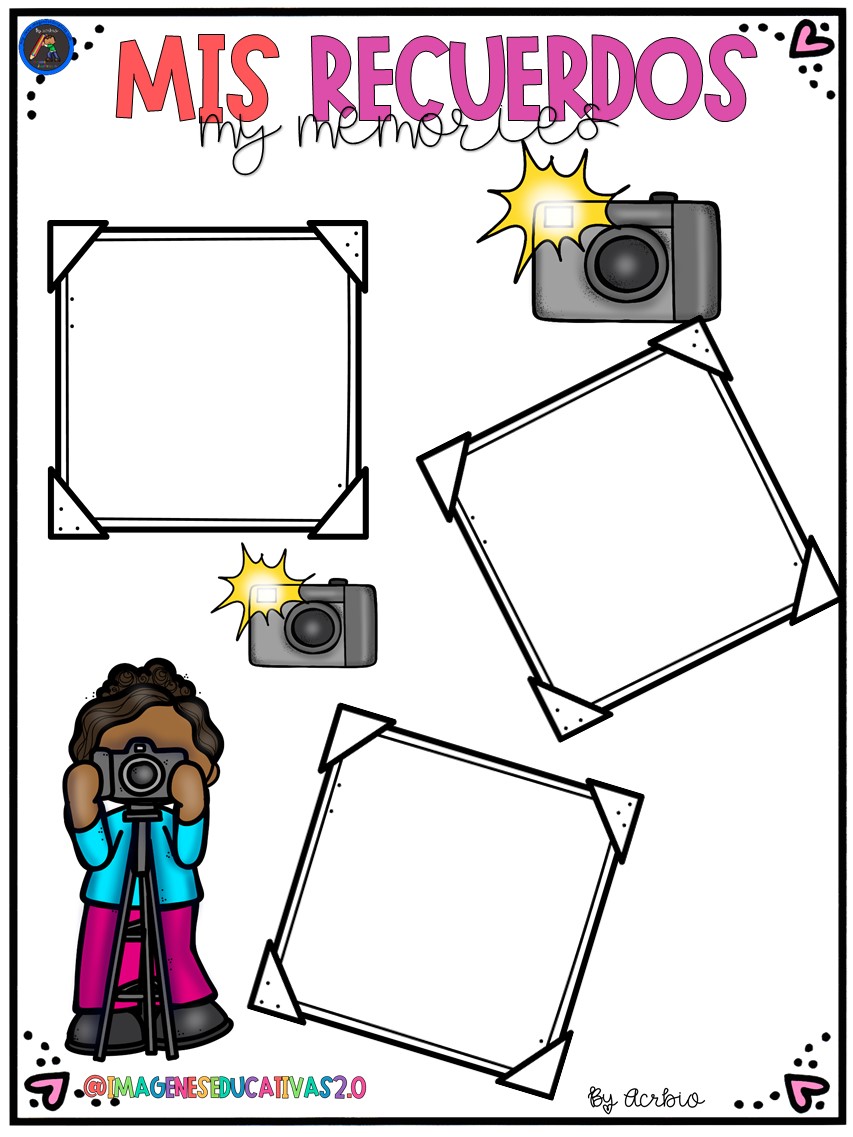 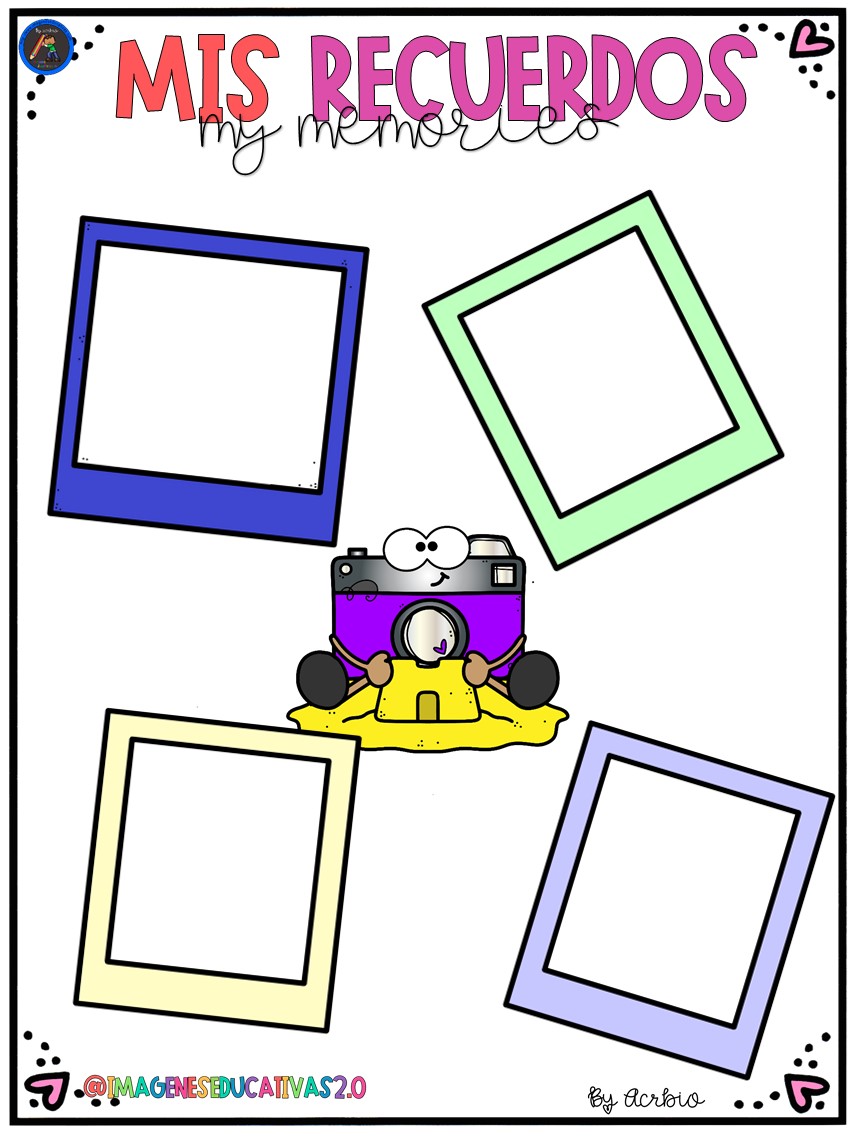 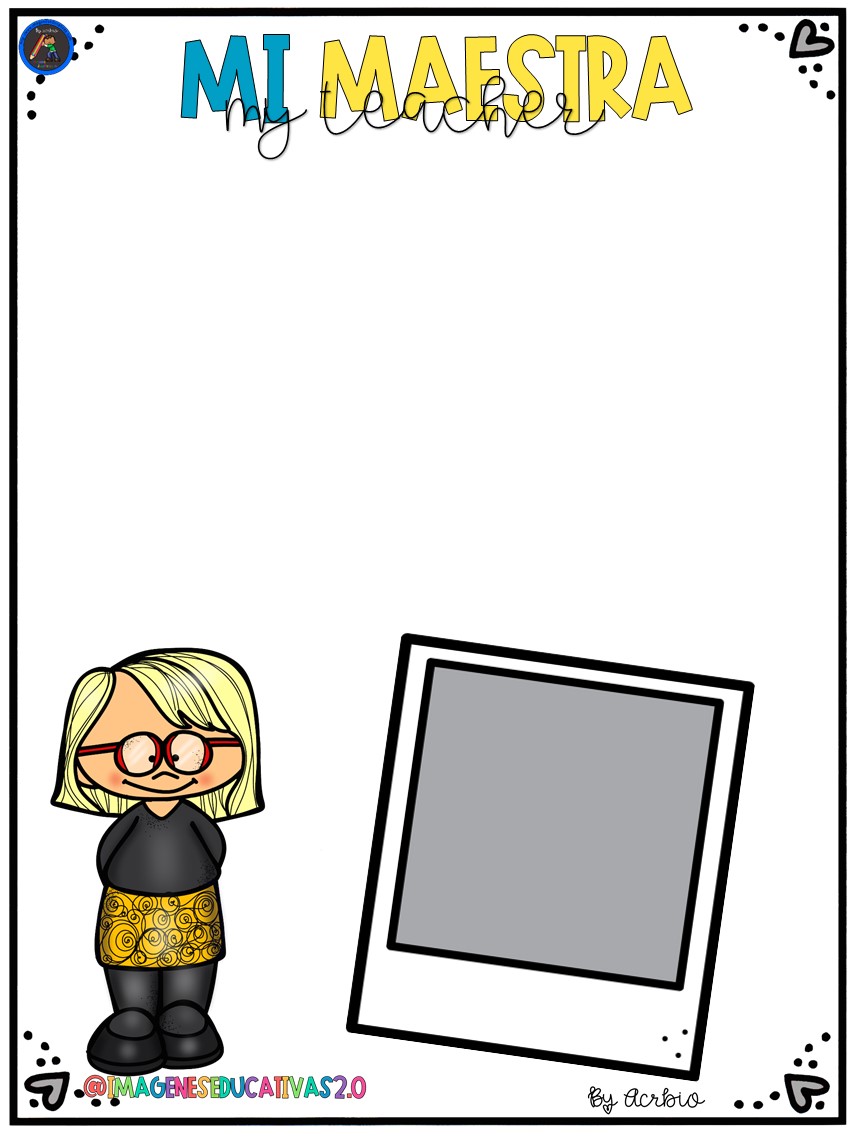 Mi maestra se llama _____________  ella es muy buena conmigo. 
Las tres palabras que mejor la describen…..
_______________ , ______________ , ___________
Ella me enseño a___________________________
Nunca olvidaré____________________________ A ella le gusta ____________________________
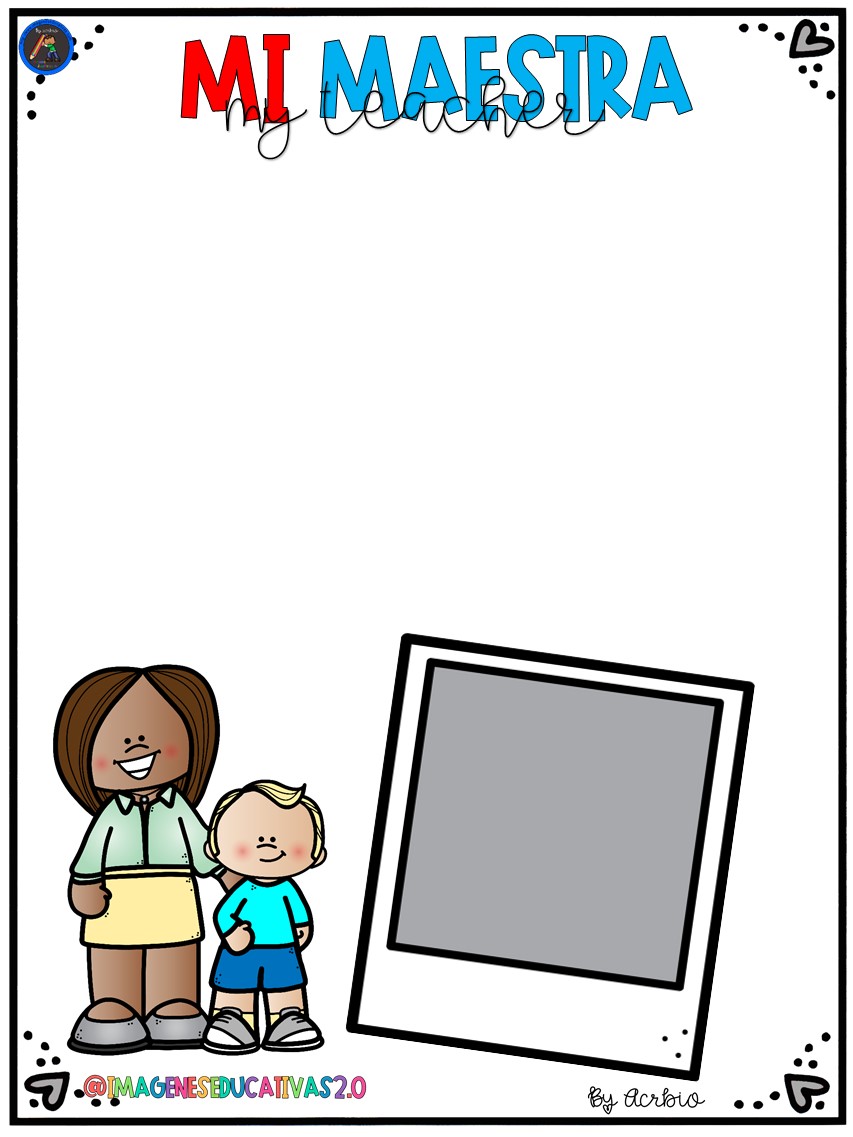 Mi maestra se llama _____________  ella es muy buena conmigo. 
Las tres palabras que mejor la describen…..
_______________ , ______________ , ___________
Ella me enseño a___________________________
Nunca olvidaré____________________________ A ella le gusta ____________________________
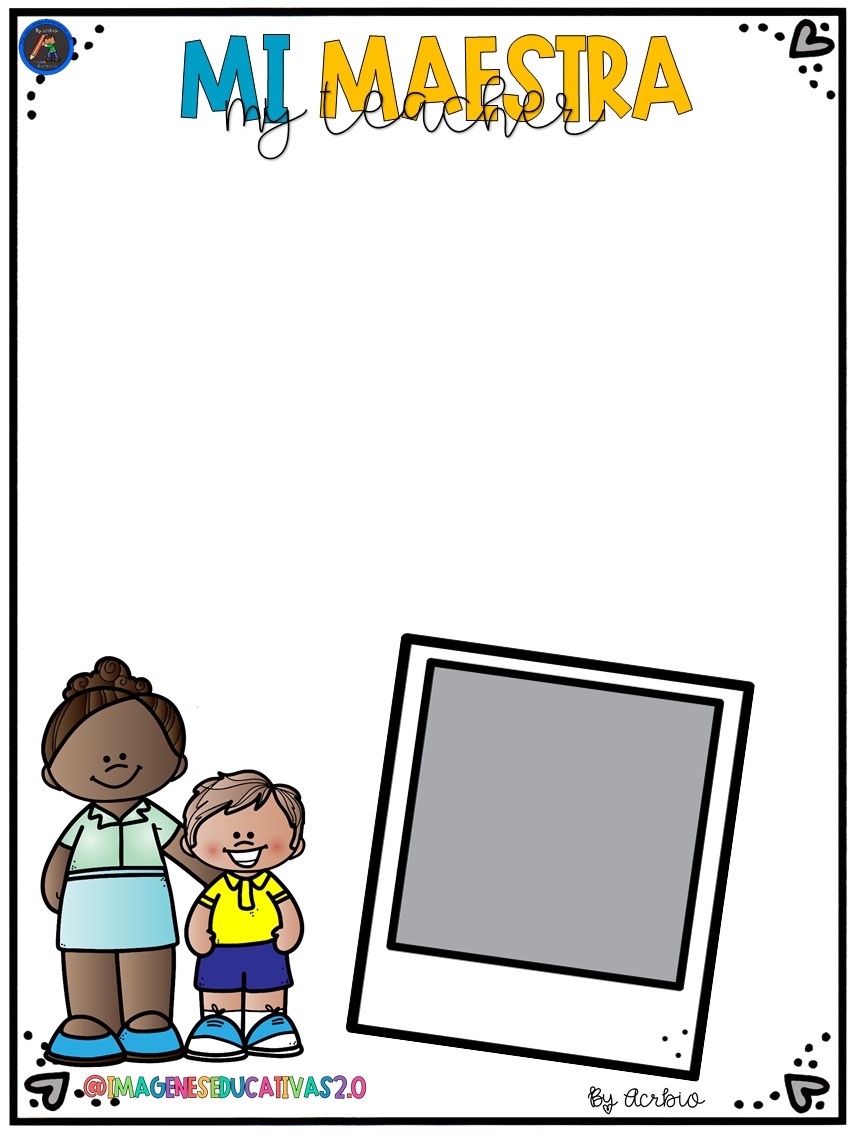 Mi maestra se llama _____________  ella es muy buena conmigo. 
Las tres palabras que mejor la describen…..
_______________ , ______________ , ___________
Ella me enseño a___________________________
Nunca olvidaré____________________________ A ella le gusta ____________________________
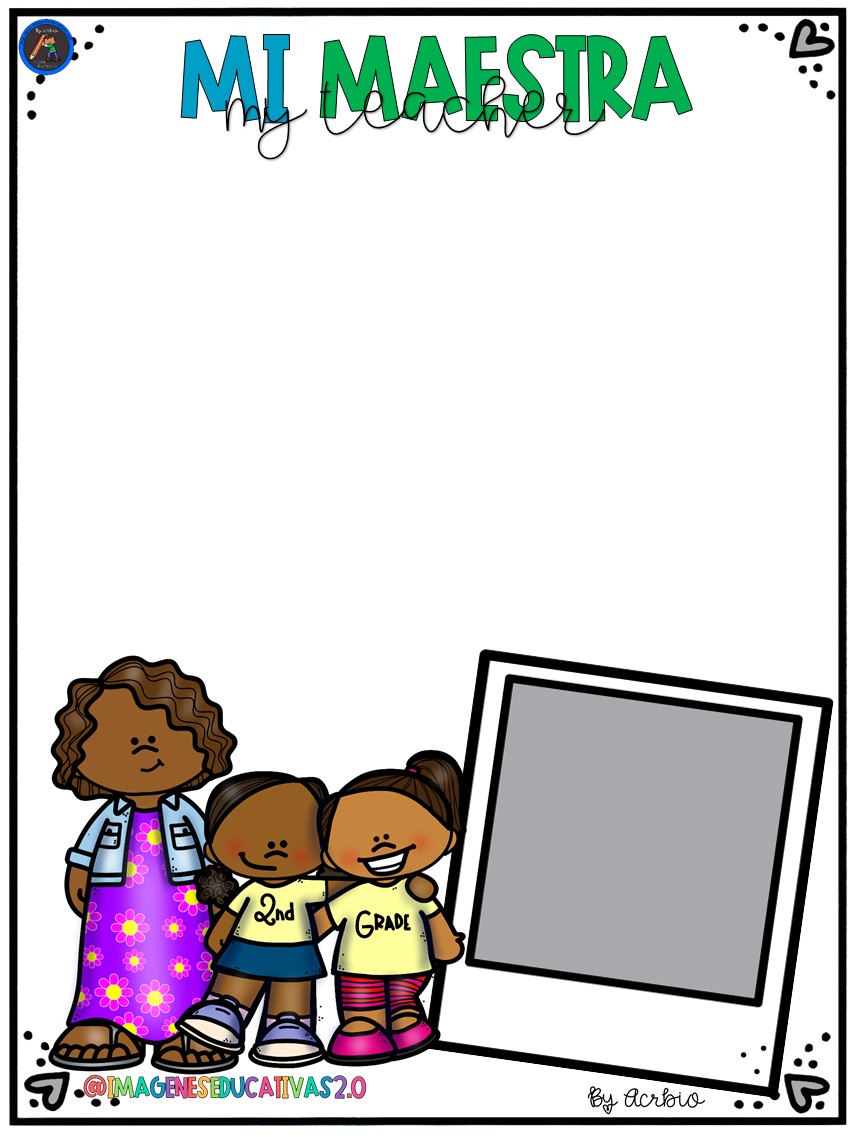 Mi maestra se llama _____________  ella es muy buena conmigo. 
Las tres palabras que mejor la describen…..
_______________ , ______________ , ___________
Ella me enseño a___________________________
Nunca olvidaré____________________________ A ella le gusta ____________________________
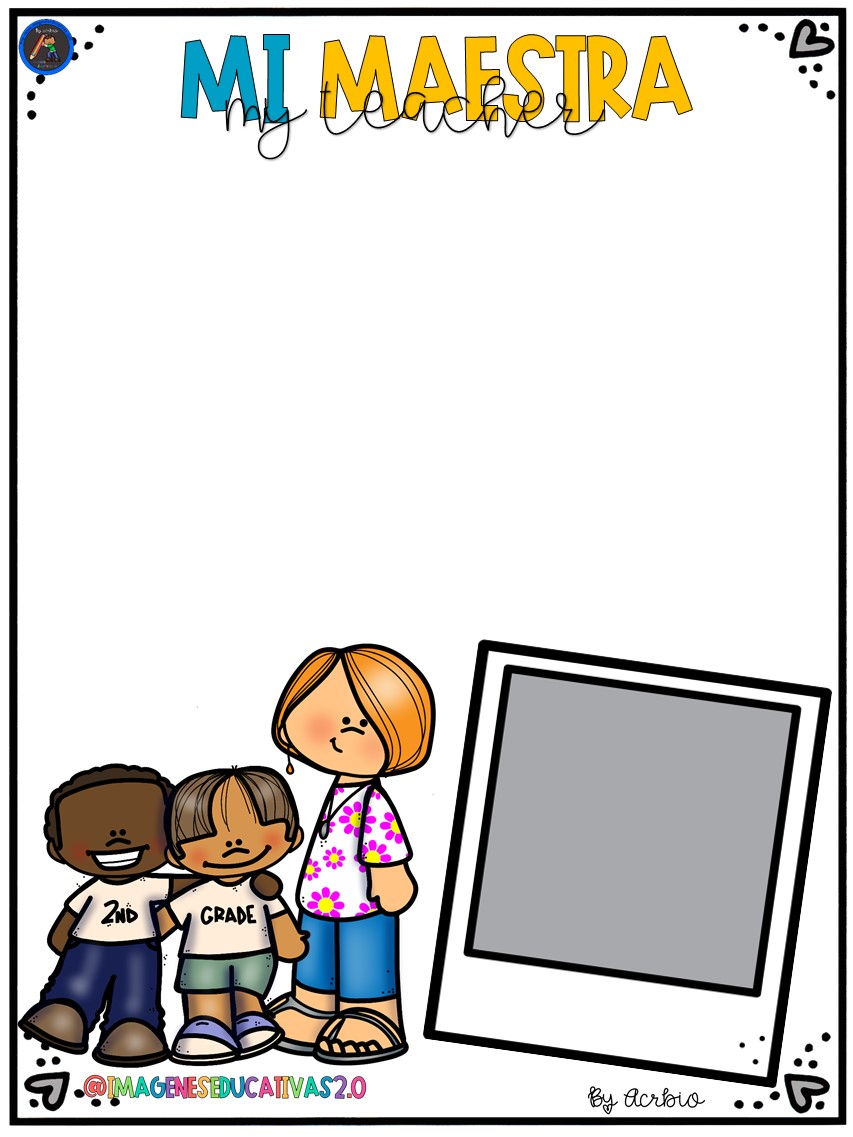 Mi maestra se llama _____________  ella es muy buena conmigo. 
Las tres palabras que mejor la describen…..
_______________ , ______________ , ___________
Ella me enseño a___________________________
Nunca olvidaré____________________________ A ella le gusta ____________________________
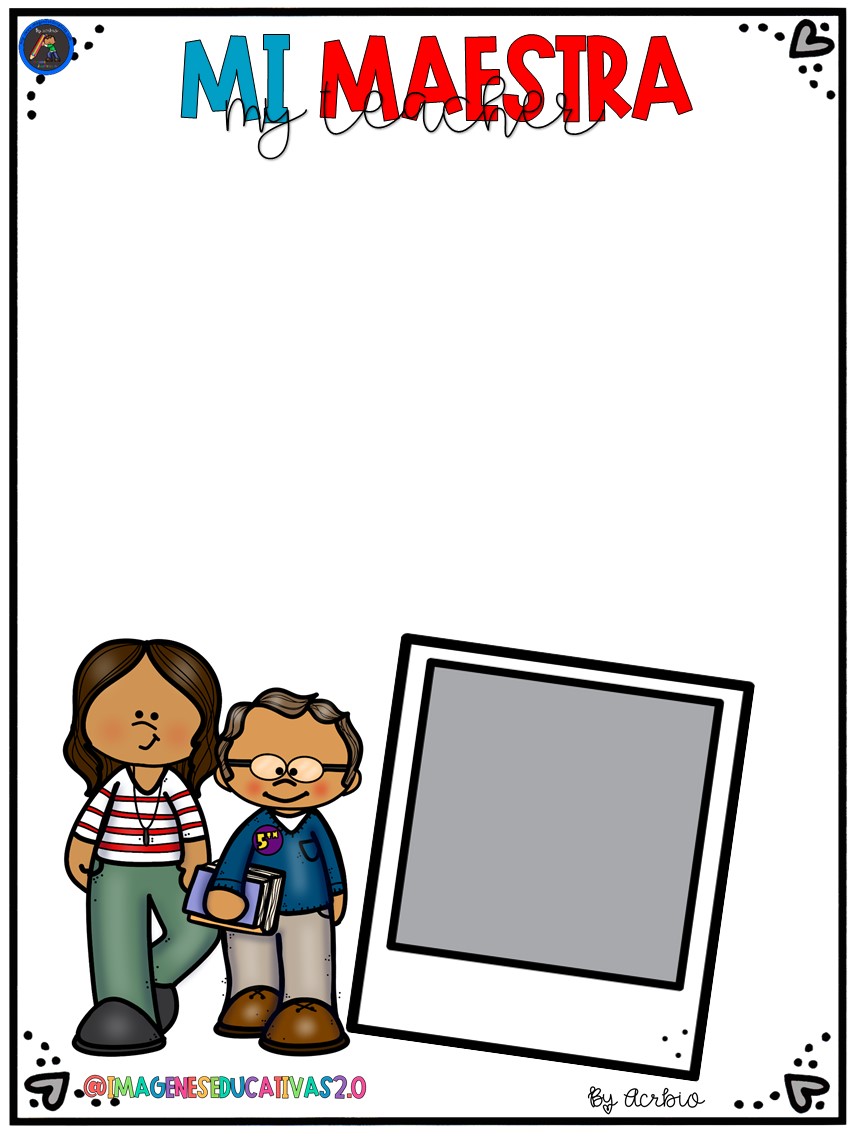 Mi maestra se llama _____________  ella es muy buena conmigo. 
Las tres palabras que mejor la describen…..
_______________ , ______________ , ___________
Ella me enseño a___________________________
Nunca olvidaré____________________________ A ella le gusta ____________________________
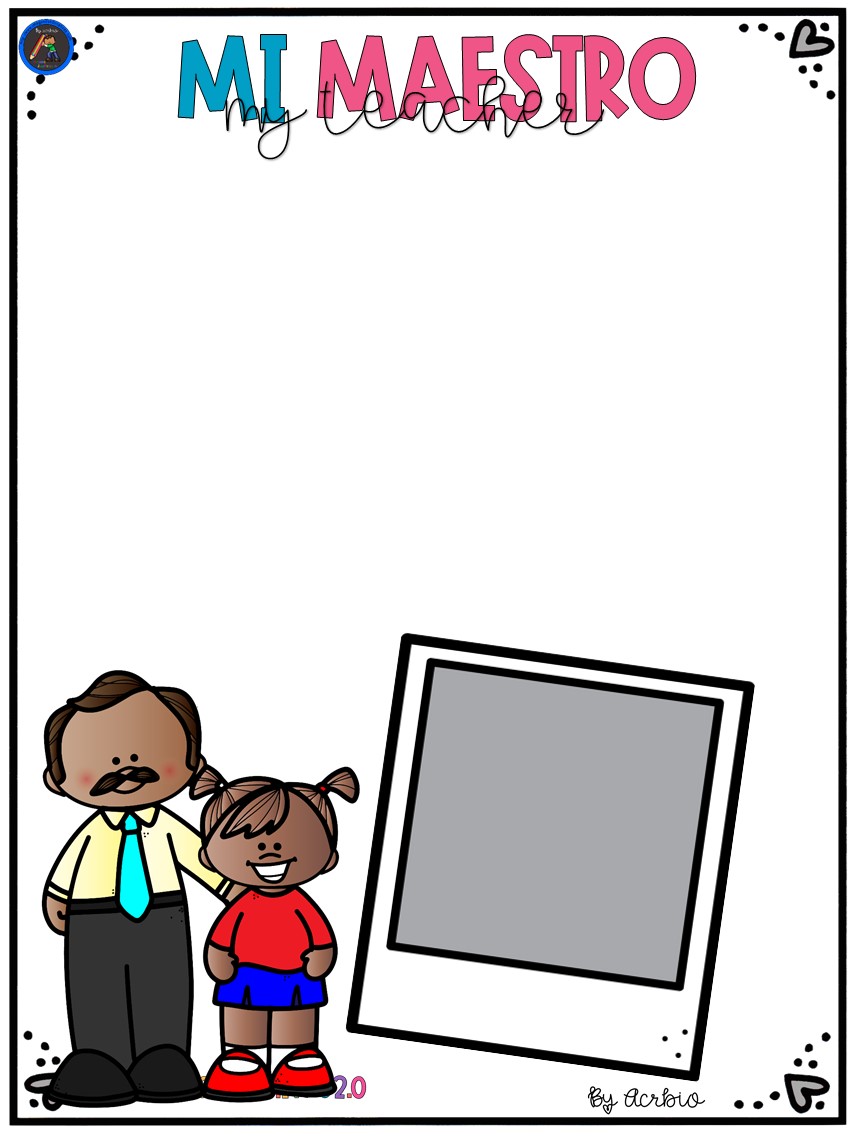 Mi maestro se llama _____________  el es muy bueno conmigo. 
Las tres palabras que mejor lo describen…..
_______________ , ______________ , ___________
El me enseño a____________________________
Nunca olvidaré____________________________ A el le gusta ______________________________
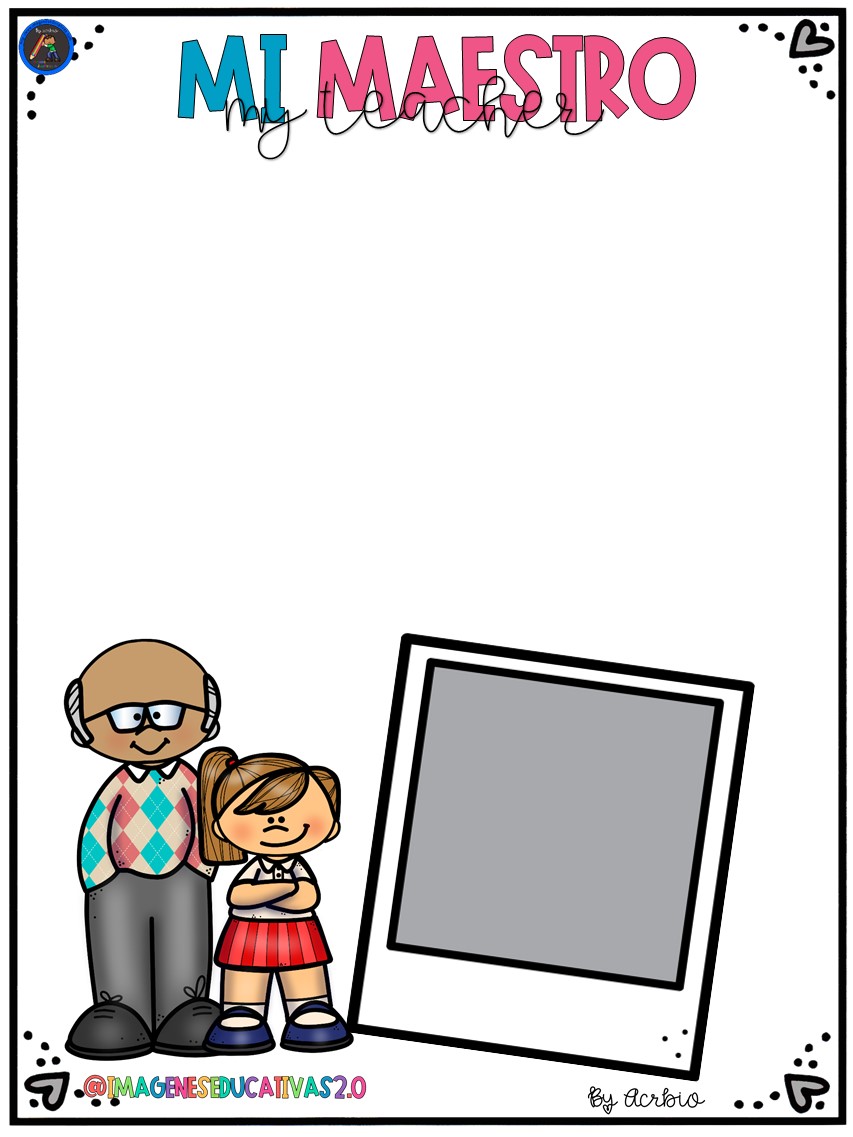 Mi maestro se llama _____________  el es muy bueno conmigo. 
Las tres palabras que mejor lo describen…..
_______________ , ______________ , ___________
El me enseño a____________________________
Nunca olvidaré____________________________ A el le gusta ______________________________
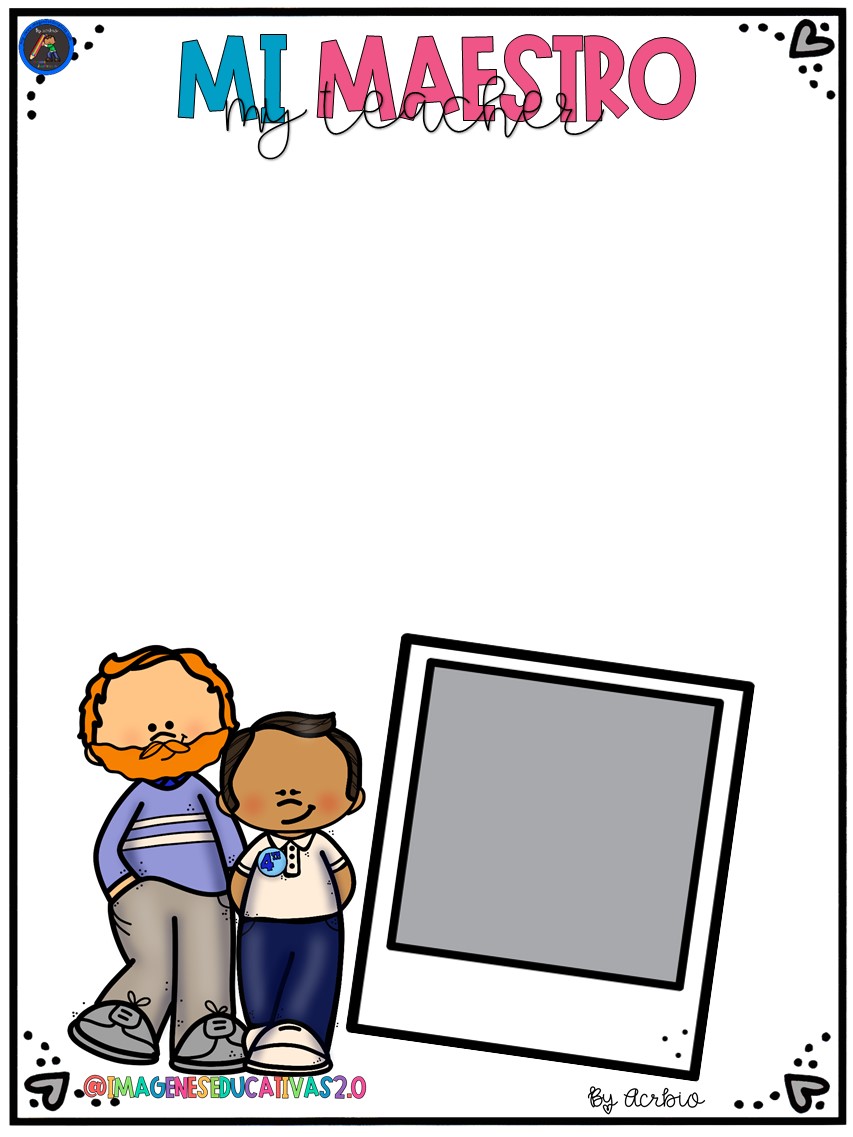 Mi maestro se llama _____________  el es muy bueno conmigo. 
Las tres palabras que mejor lo describen…..
_______________ , ______________ , ___________
El me enseño a____________________________
Nunca olvidaré____________________________ A el le gusta ______________________________
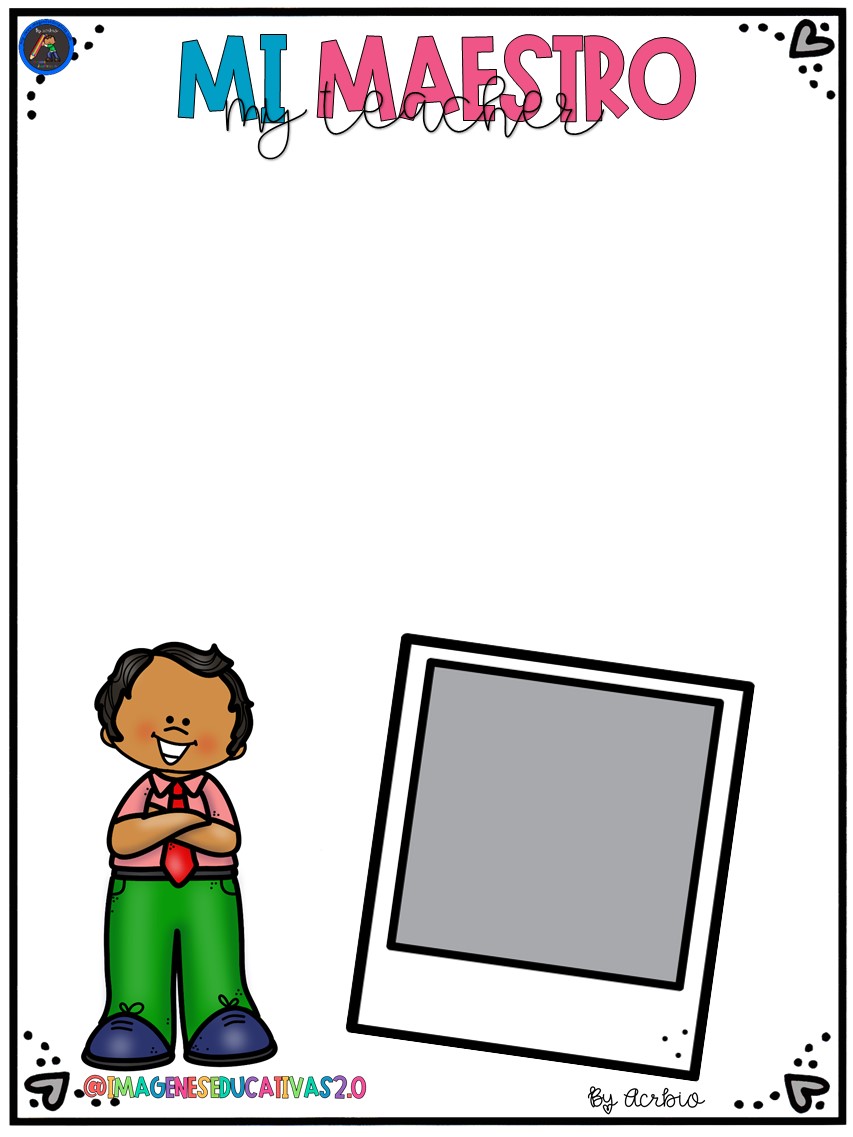 Mi maestro se llama _____________  el es muy bueno conmigo. 
Las tres palabras que mejor lo describen…..
_______________ , ______________ , ___________
El me enseño a____________________________
Nunca olvidaré____________________________ A el le gusta ______________________________
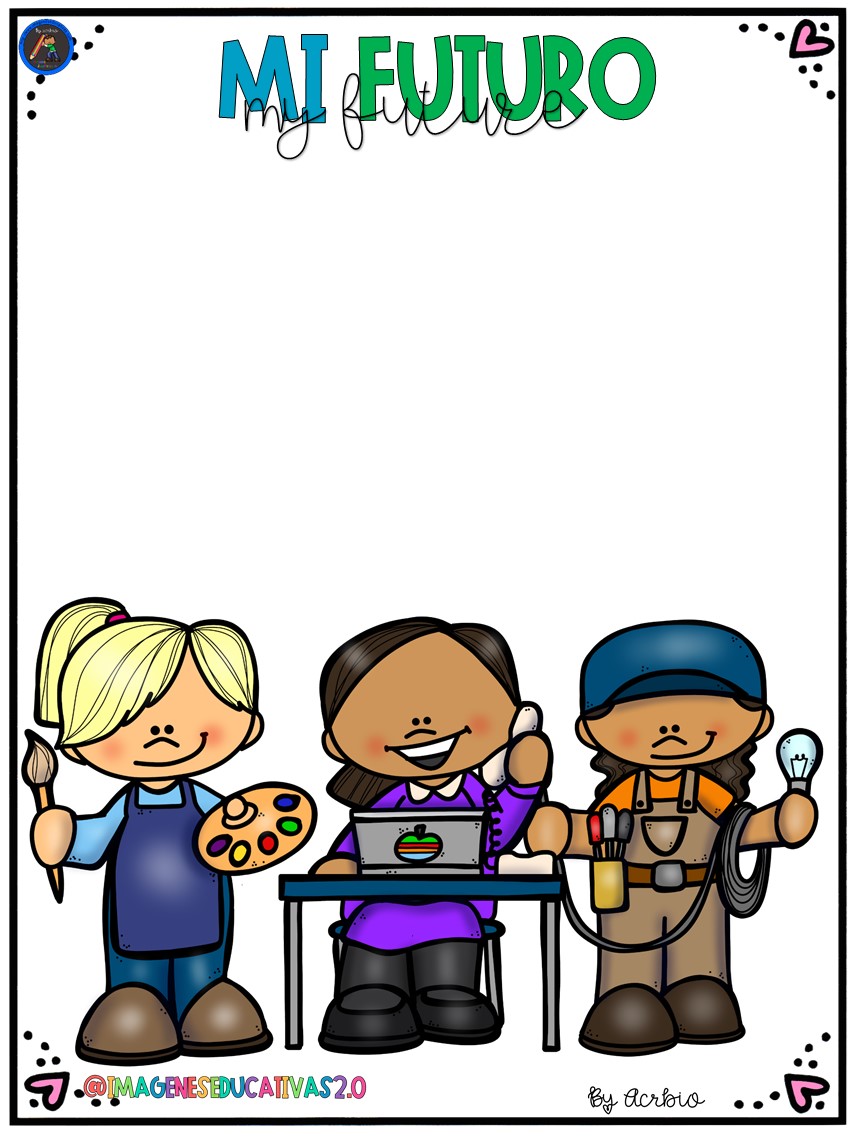 Para el próximo año me gustaría___________ ___________________________________________.
Mi próximo colegio será____________________
De mayor me gustaría_____________________
___________________________________________
Mi gran sueño es___________________________
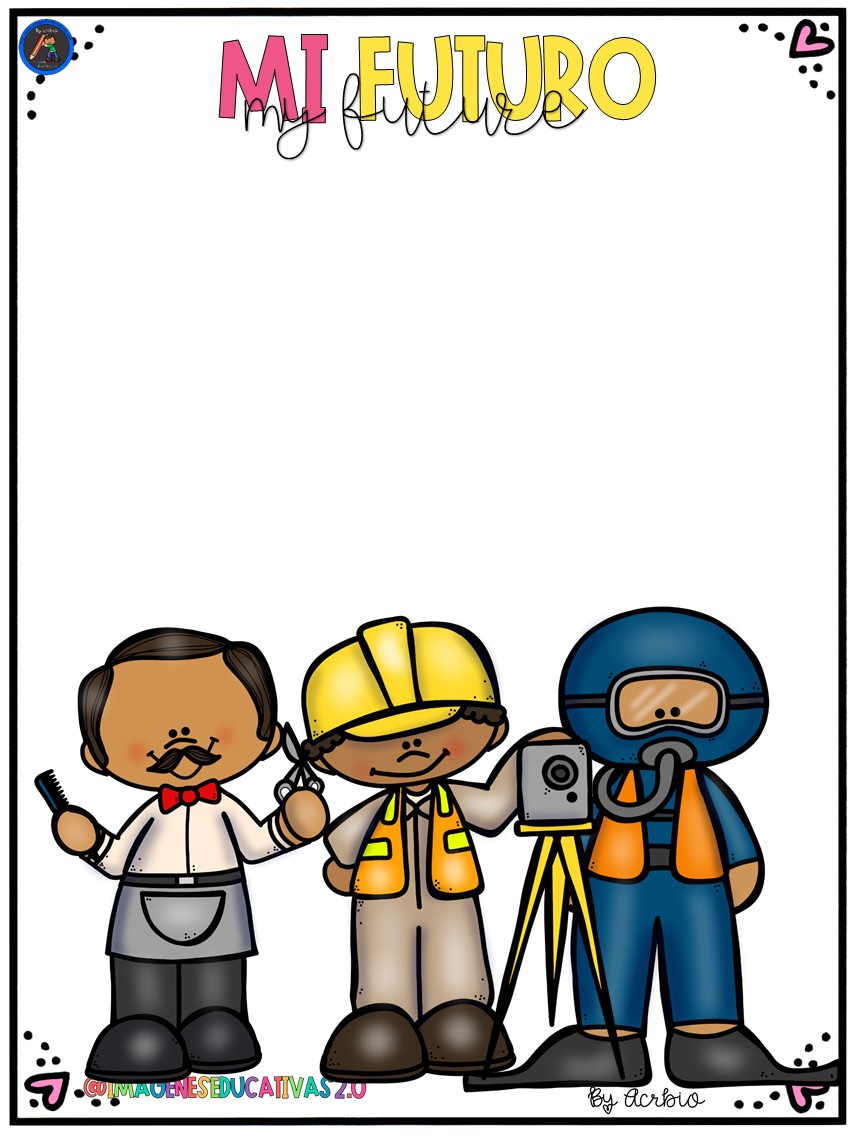 Para el próximo año me gustaría___________ ___________________________________________.
Mi próximo colegio será____________________
De mayor me gustaría_____________________
___________________________________________
Mi gran sueño es___________________________
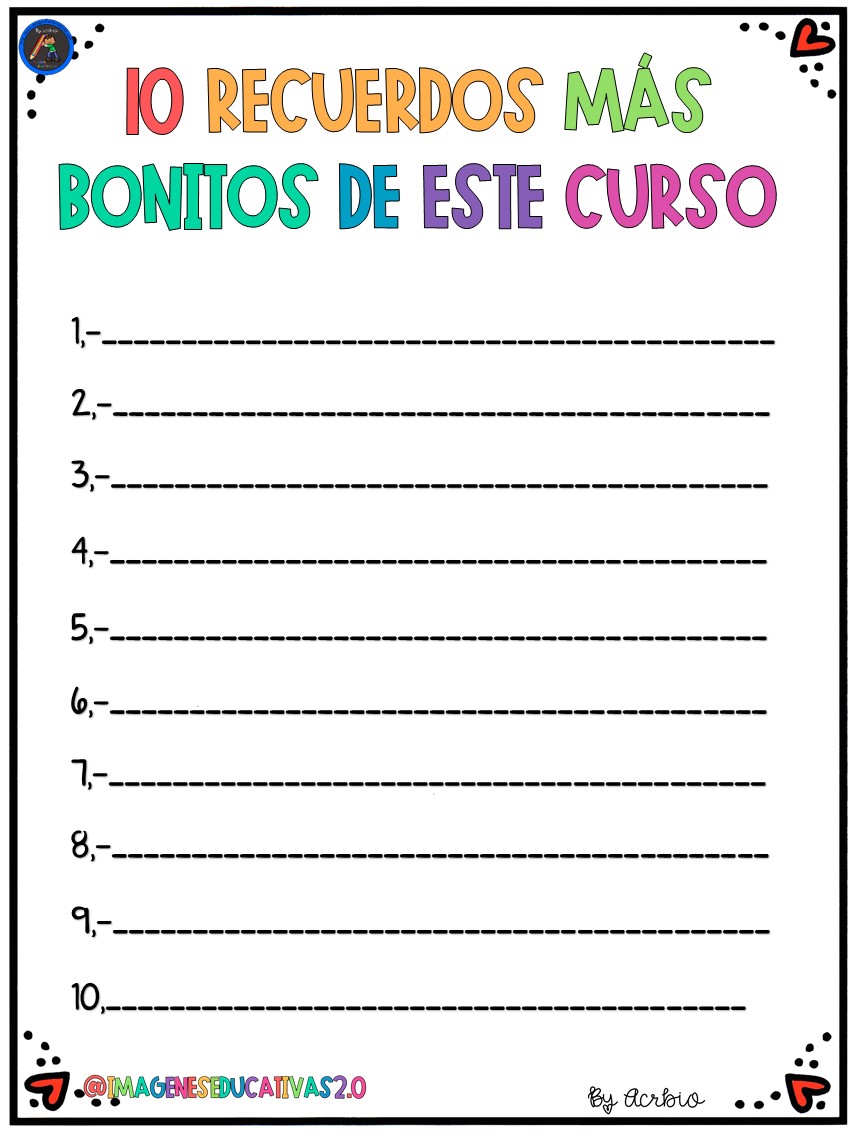 10 most beautiful memories of this course
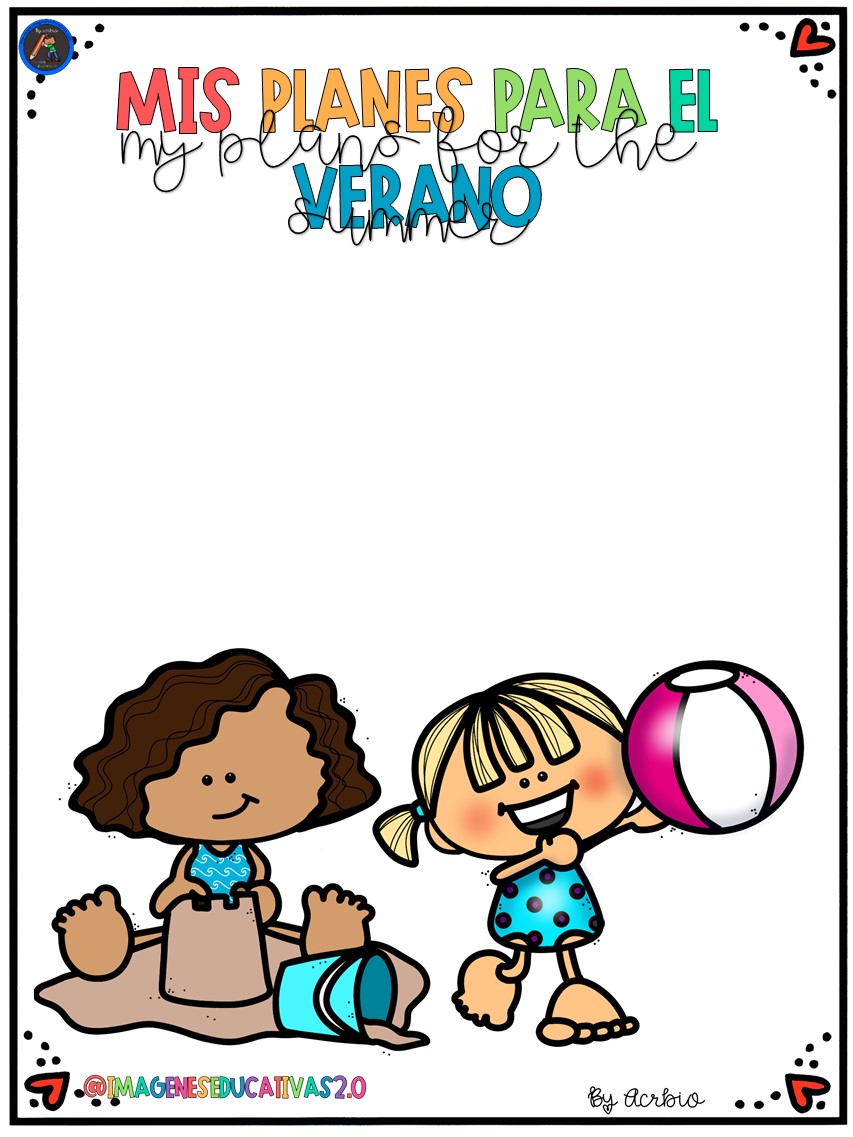 1,-__________________________________________
2,-_________________________________________
3,-_________________________________________
4,-_________________________________________
5,-_________________________________________
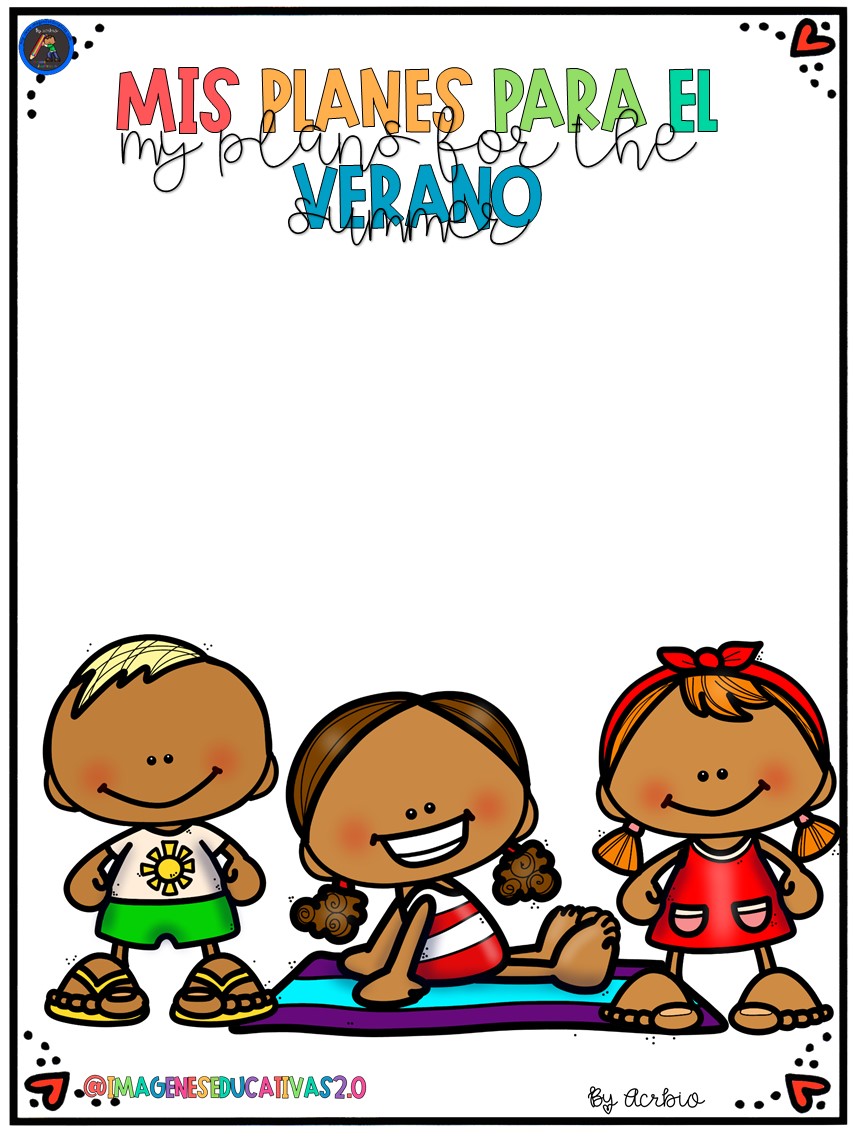 1,-__________________________________________
2,-_________________________________________
3,-_________________________________________
4,-_________________________________________
5,-_________________________________________
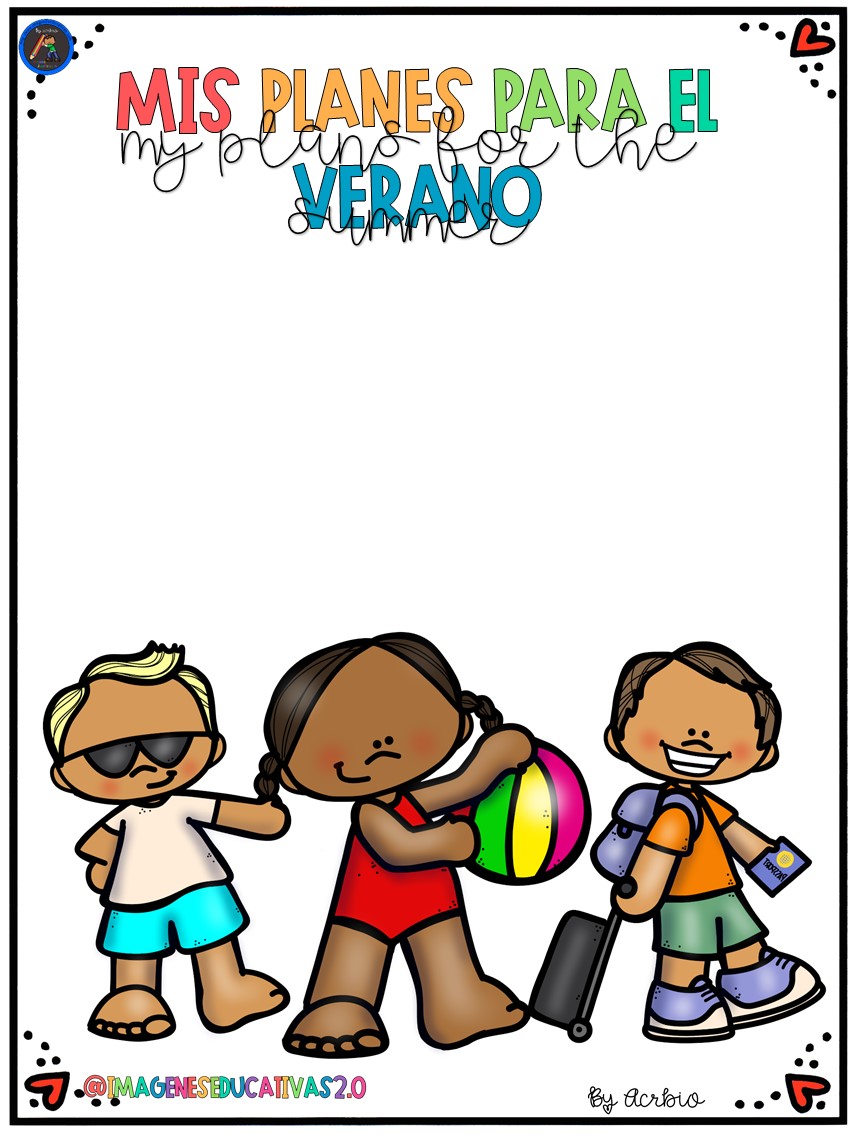 1,-__________________________________________
2,-_________________________________________
3,-_________________________________________
4,-_________________________________________
5,-_________________________________________
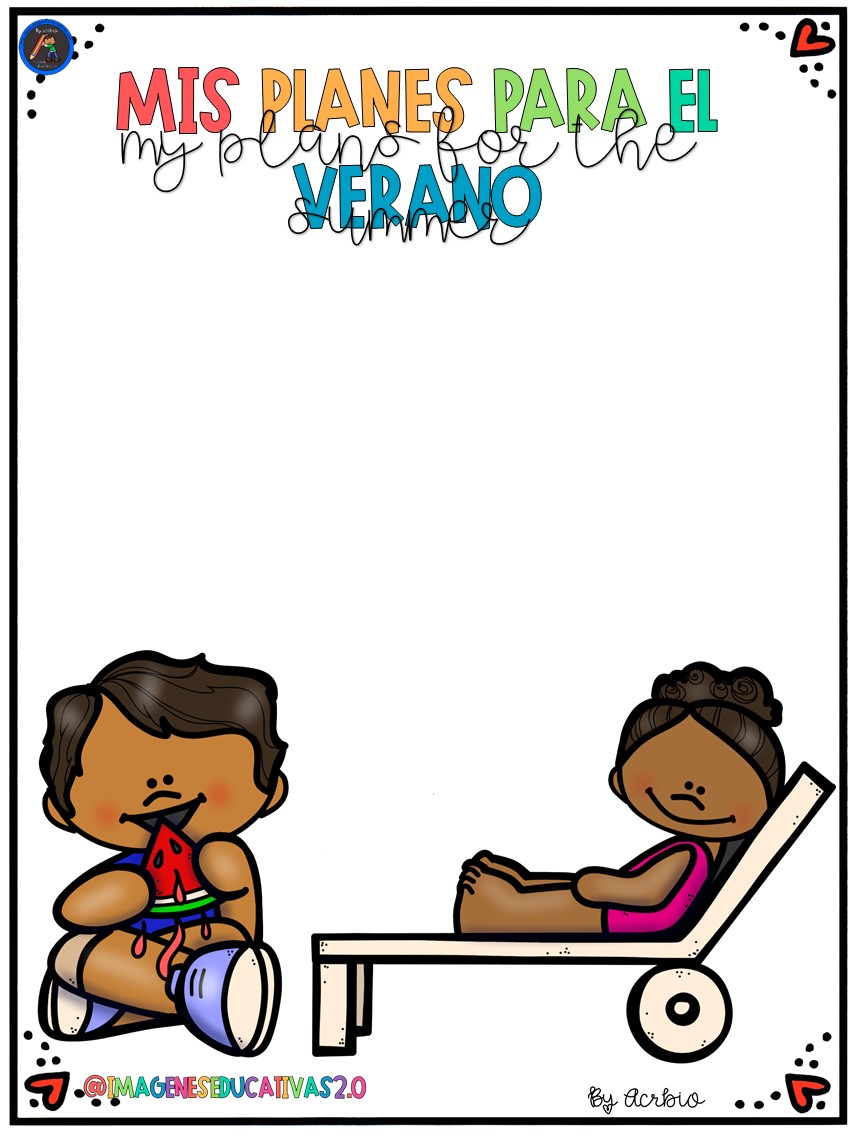 1,-__________________________________________
2,-_________________________________________
3,-_________________________________________
4,-_________________________________________
5,-_________________________________________
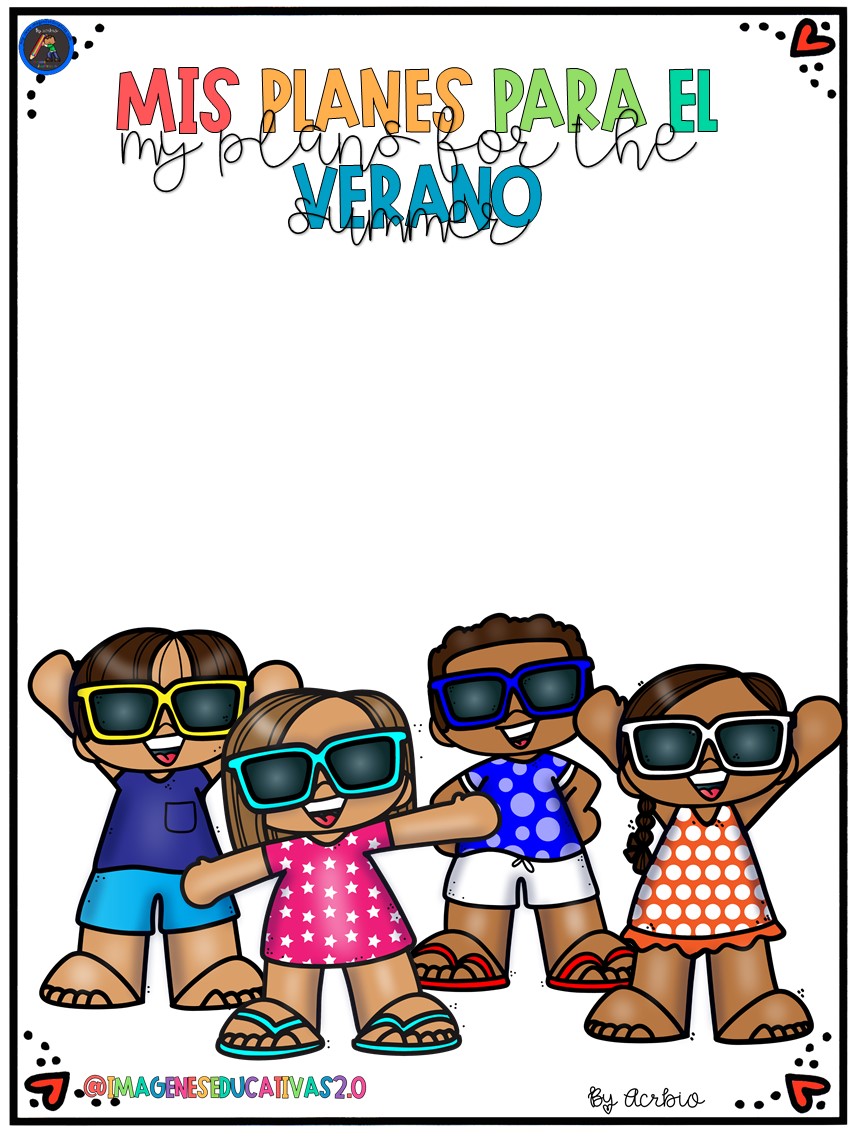 1,-__________________________________________
2,-_________________________________________
3,-_________________________________________
4,-_________________________________________
5,-_________________________________________
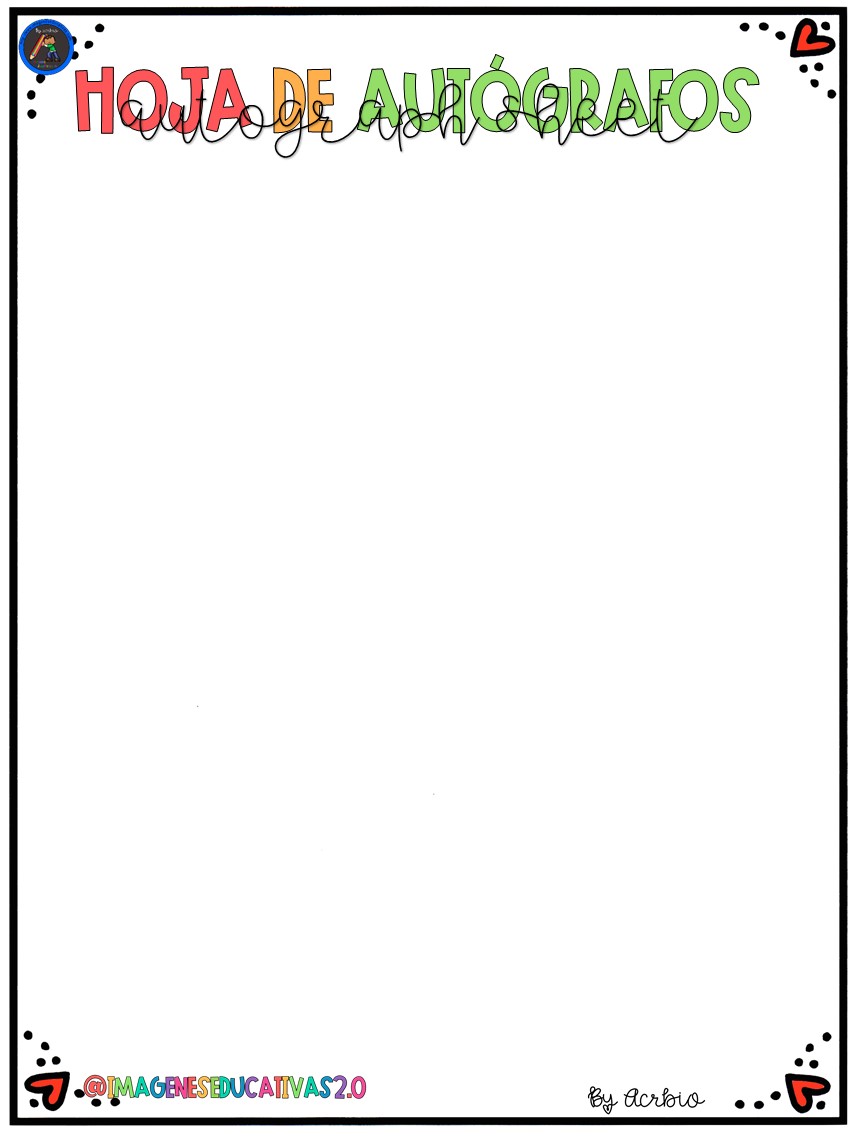 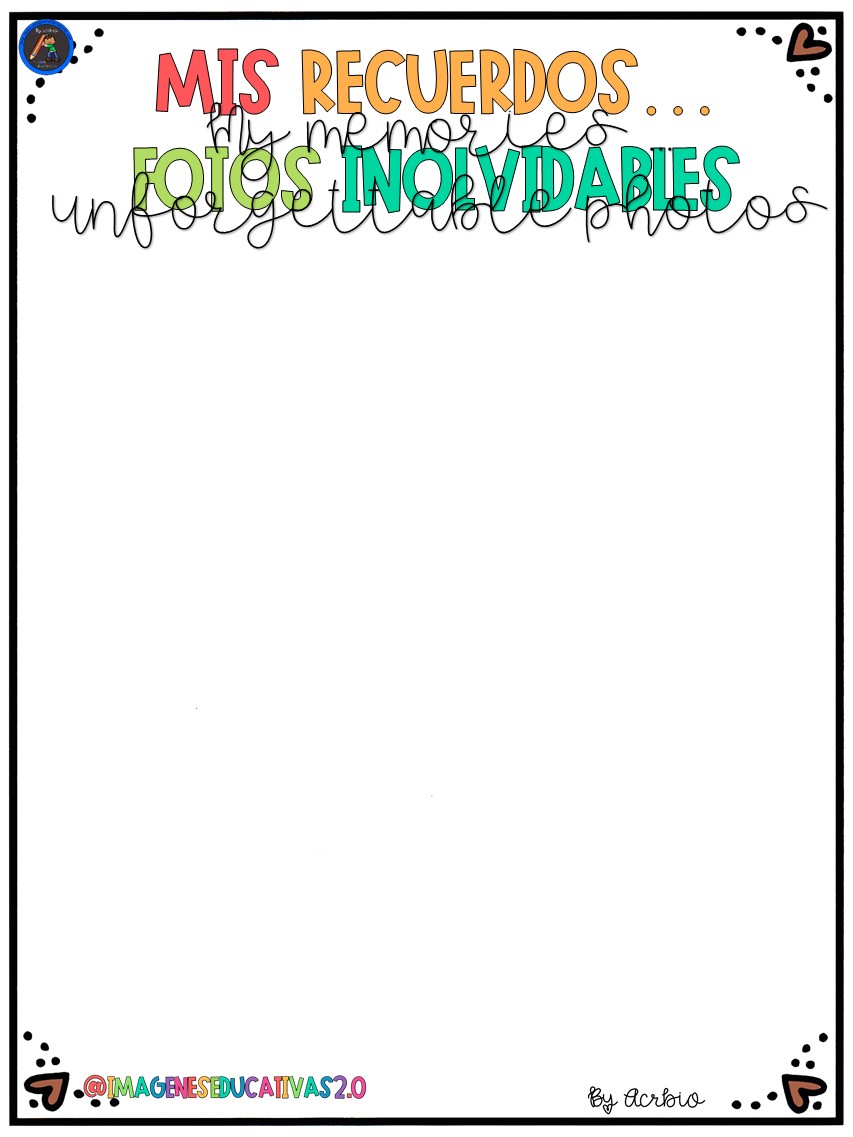 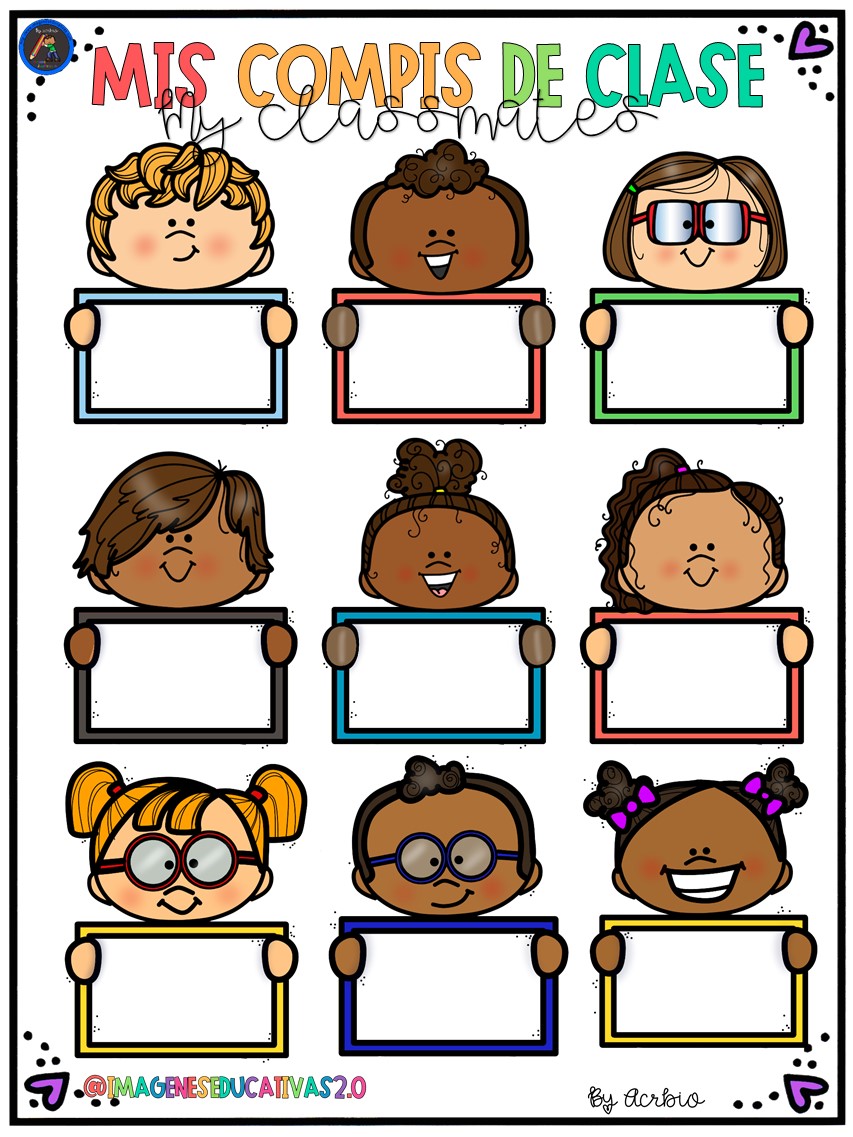 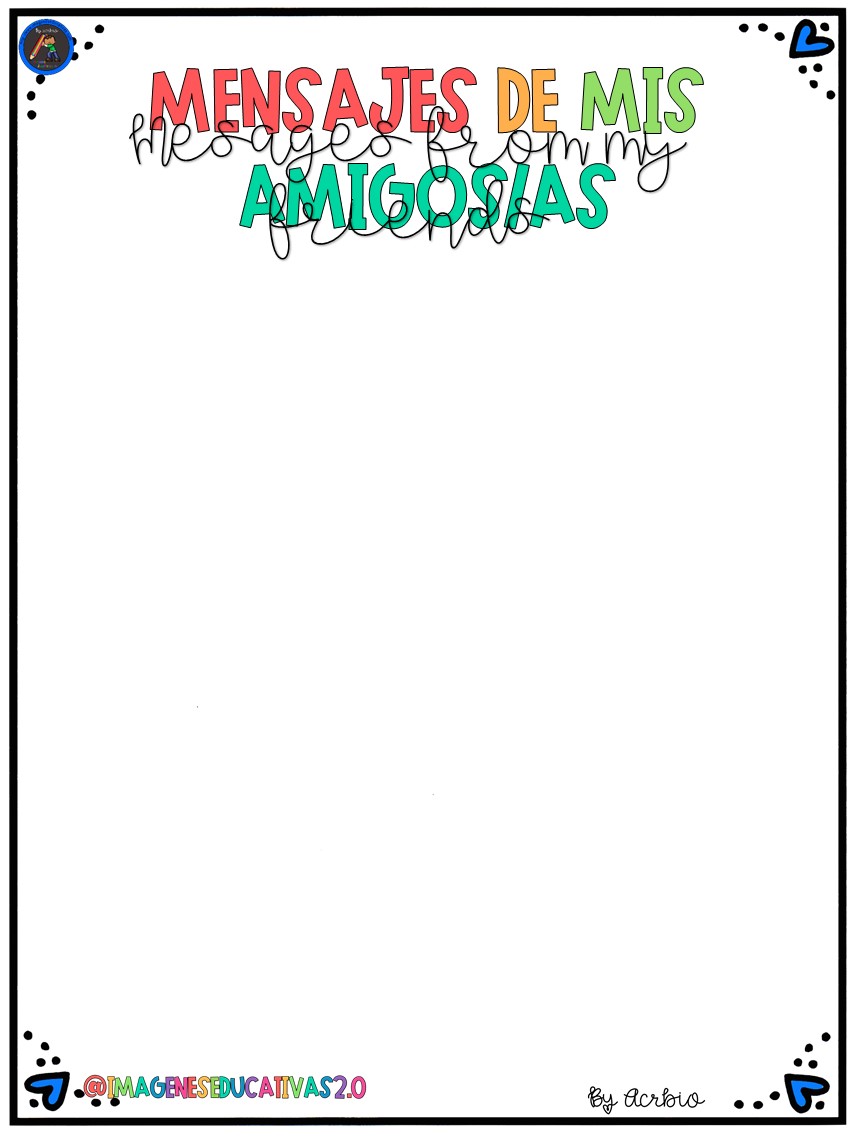